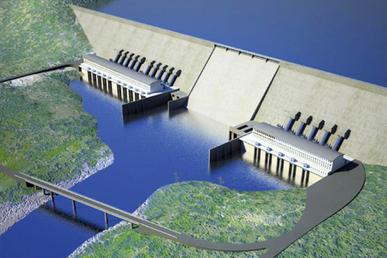 חקר הגיאופוליטיקה והגיאואסטרטגיה סביב פרויקט ה GERD צוות 4
סדר הצגת הנושאים
מבוא
גיאוגרפיה והיסטוריה
חקר הסכסוך
מסקנות
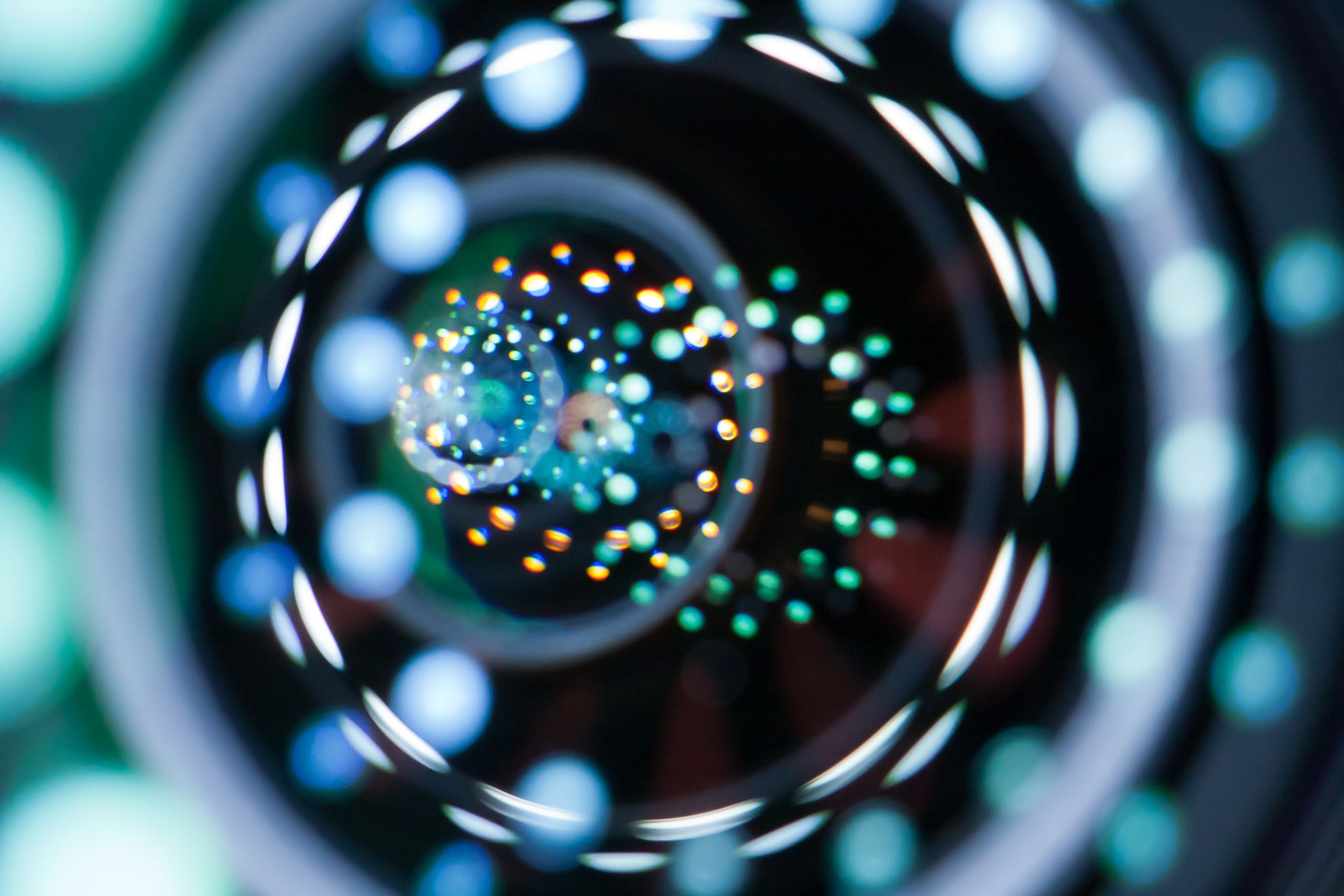 מבוא ורקע
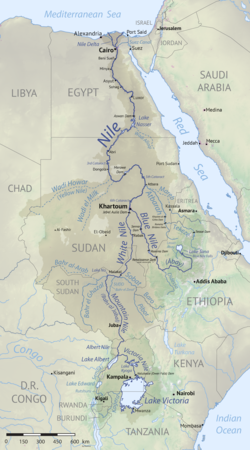 100%
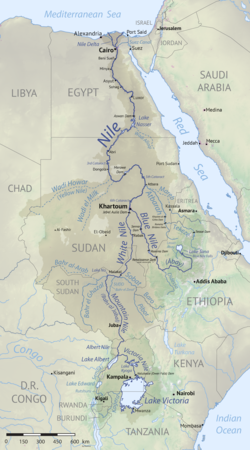 30%
55%
15%
The Complex Geopolitics of Damming the Nile Team 4 Investigation
GERD
פרויקט ה GERD
Grand Ethiopian Renaissance Dam ​
מטרה עיקרית – ייצור 5.15GW 
חשמל על מנת לסייע בתהליך צמיחת אתיופיה וחילוצה מהעוני.
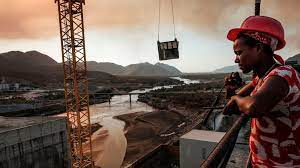 התנעה - שנת 2011 (תוכנן להסתיים תוך 5 שנים).
סטטוס (נכון ל 2022) – הושלם המילוי השלישי והחל ייצור חלקי של חשמל.
עלות מתוכננת - כ-4.8 מיליארד דולר (בעיקר ע"י מימון מקומי).
פרמטרים 'הנדסיים' מרכזיים
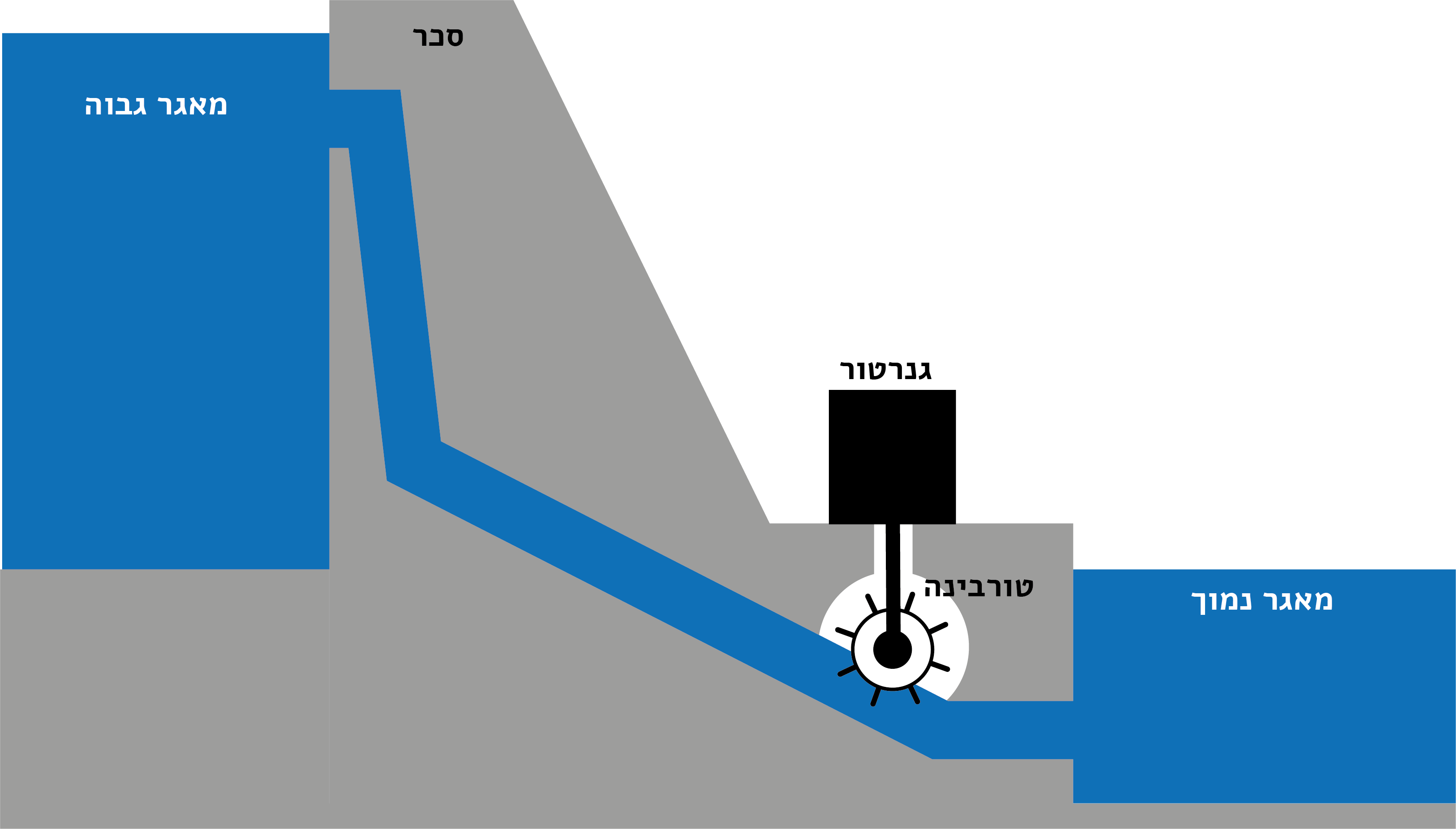 פרמטרים 'הנדסיים' מרכזיים
'ימי הבצורת'
משך מילוי
אתיופיה:
מילוי מהיר כדי להתחיל בייצור חשמל
מצרים:
מחסור מים בזמן המילוי.
המפתח בידי מצרים
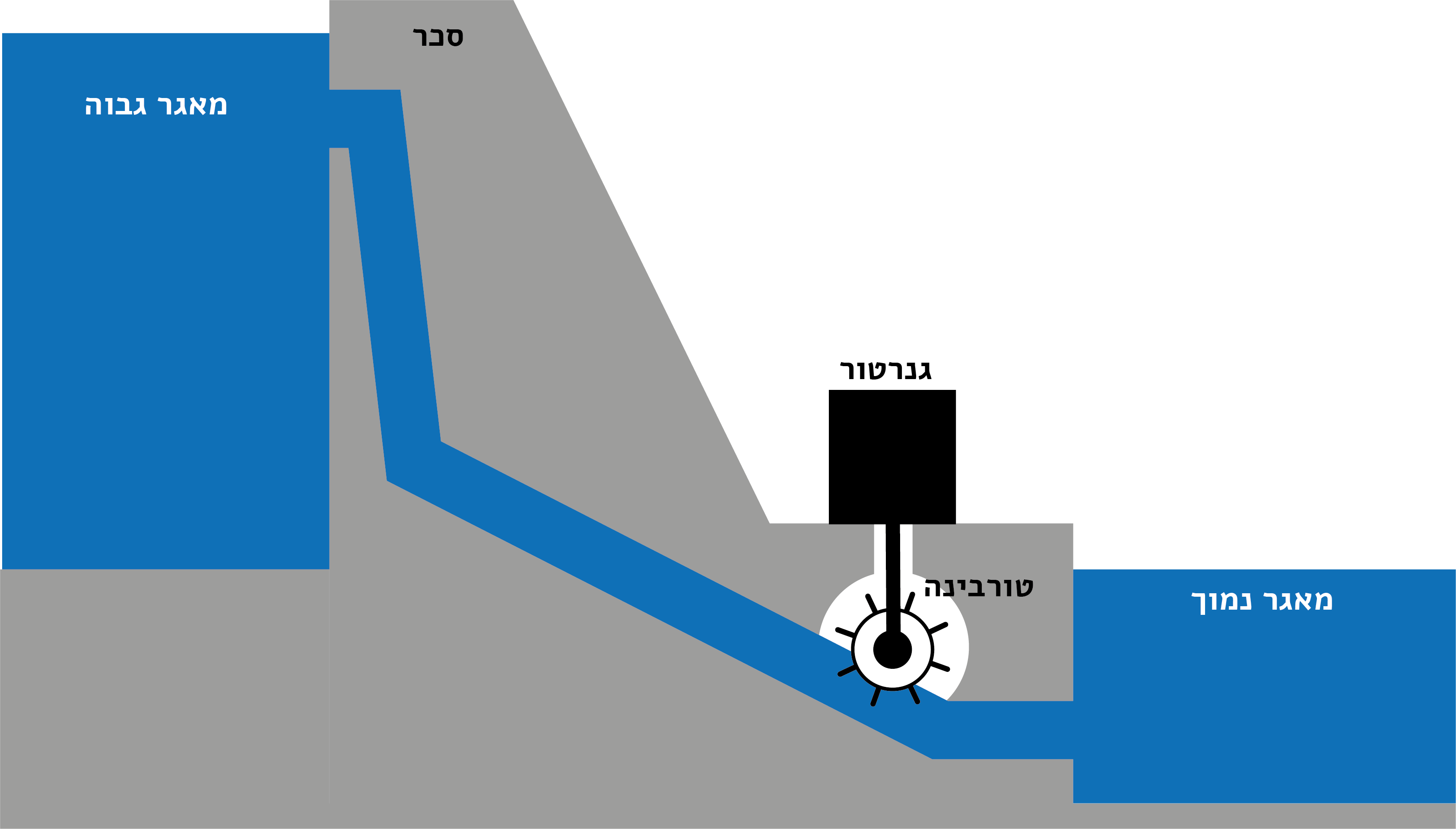 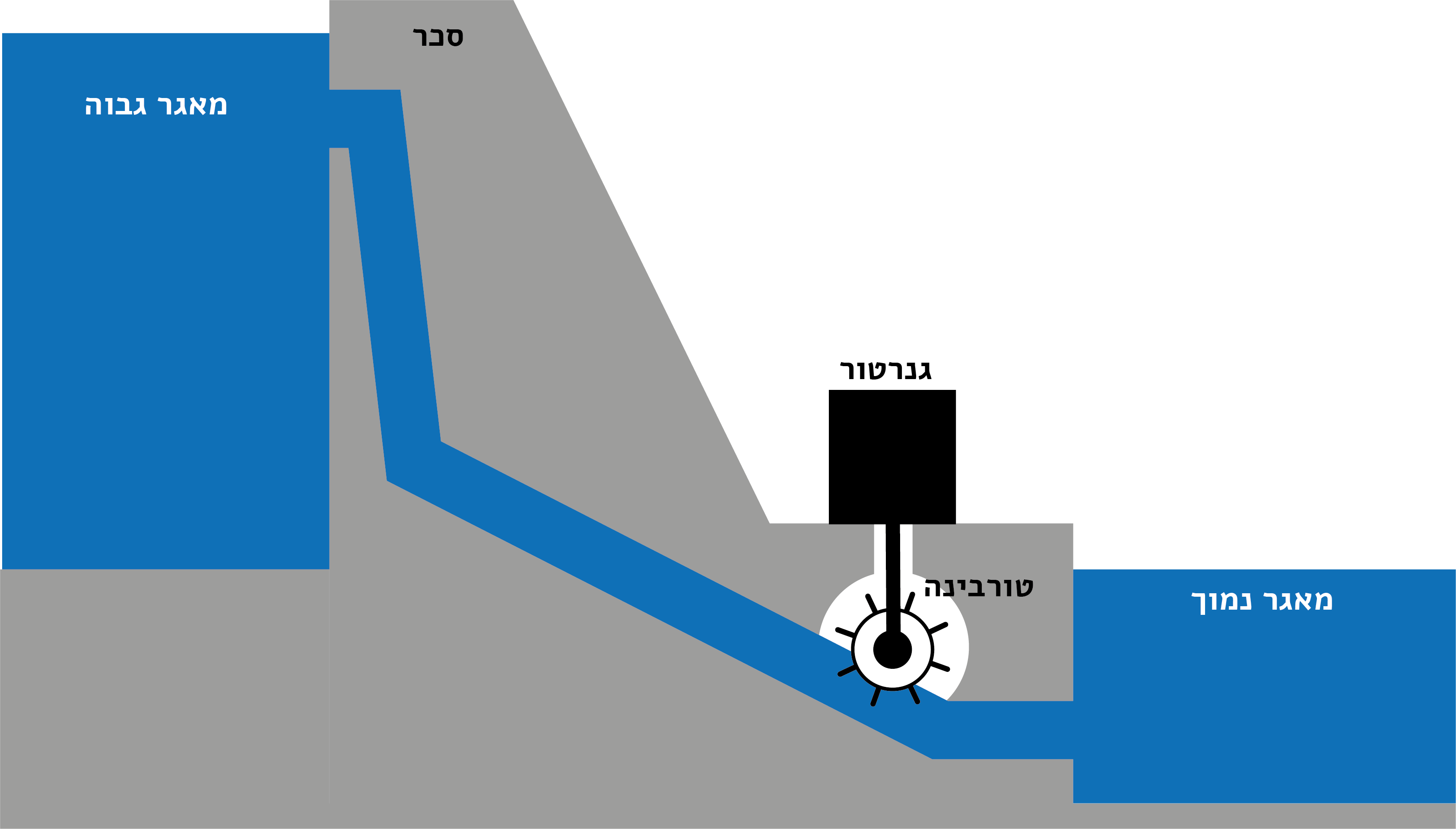 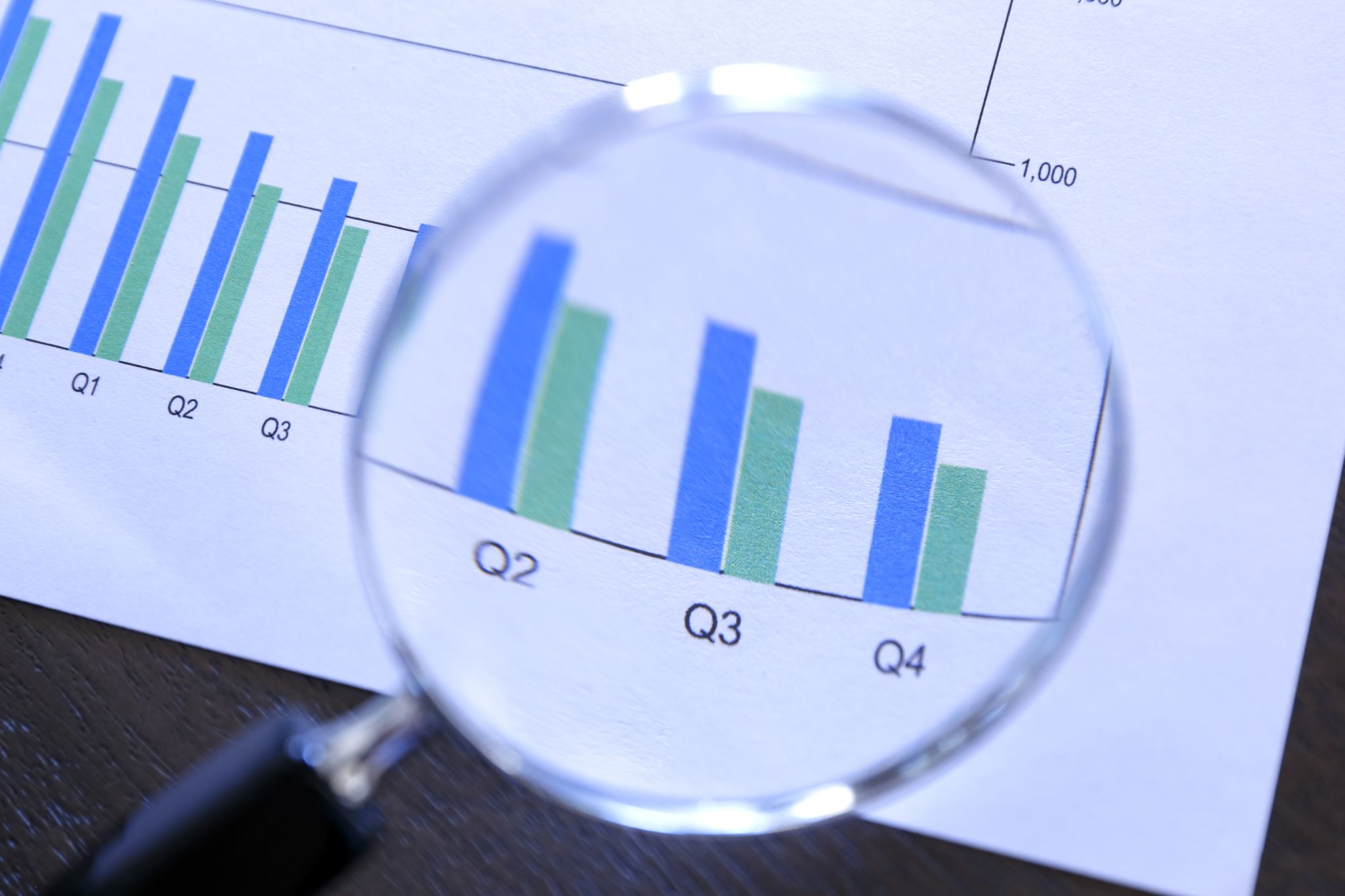 ניתוח הנדסי
Analysis of Impact of GERD on Egypt (High Aswan Dam) 
- during GERD Filling and operation
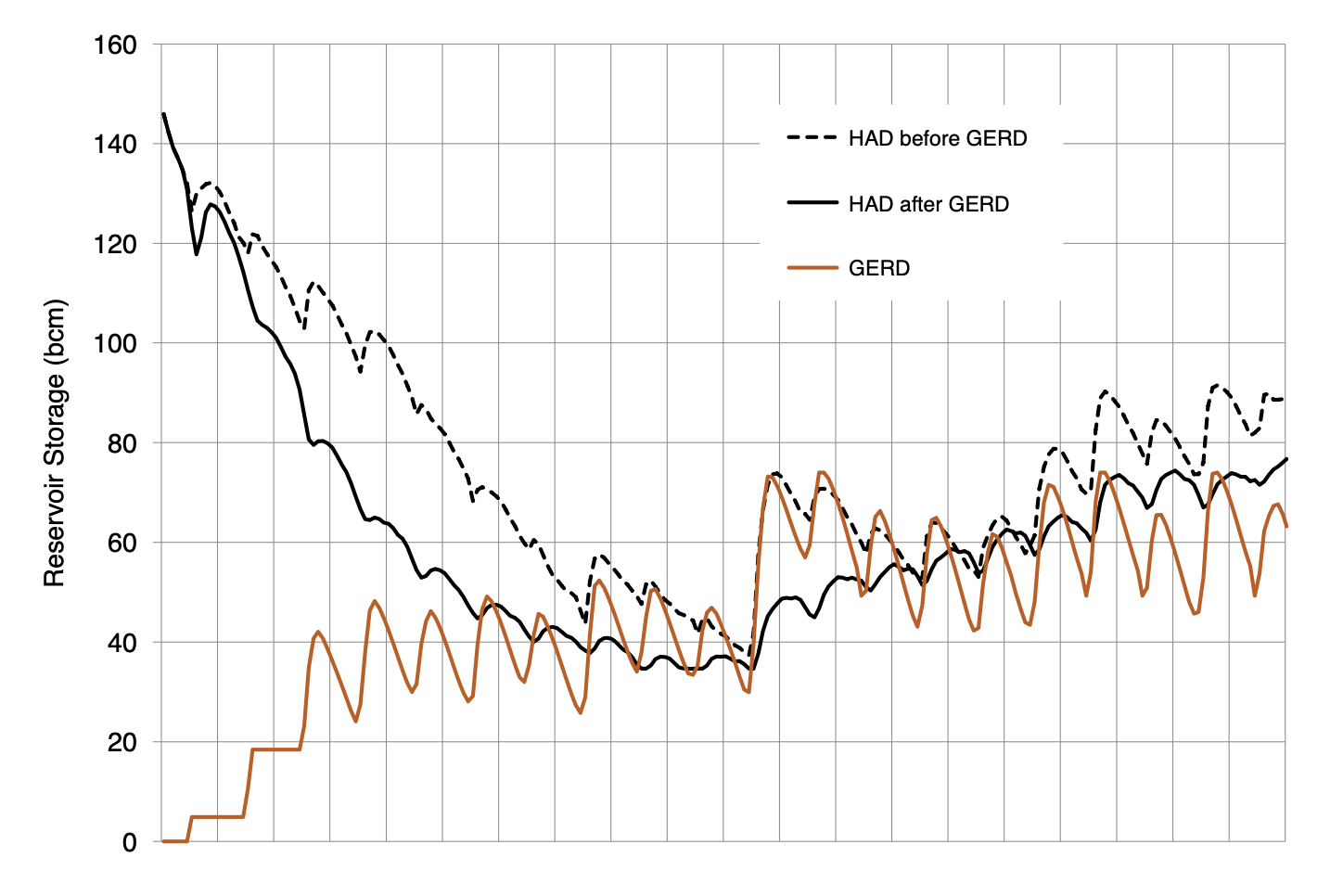 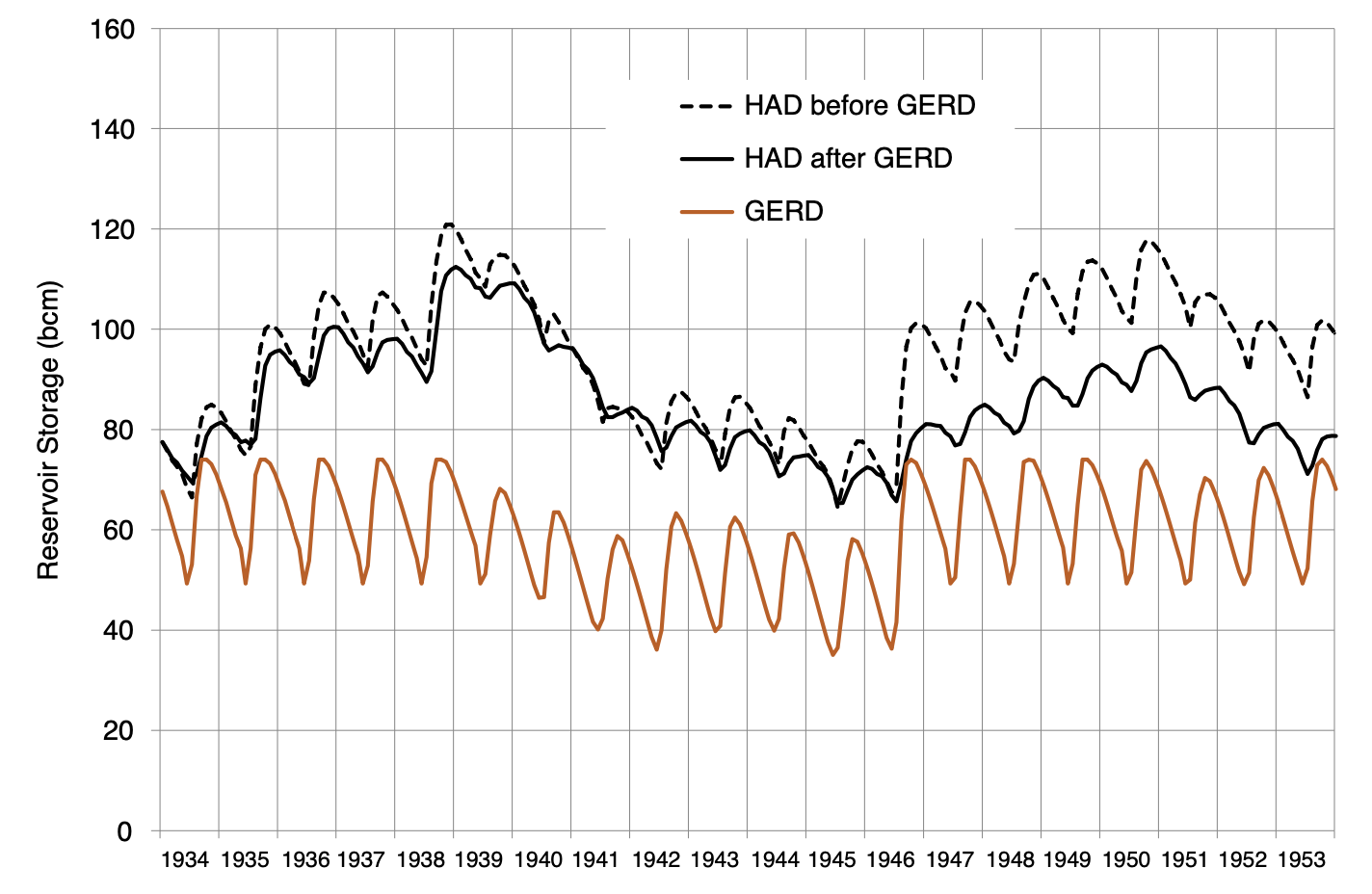 During filling of GERD, the High Aswan Dam’s reservoir level will fall, but the risk of additional water shortage in Egypt is low with drought management plans deployed.
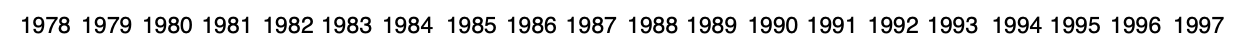 Simulated Data during the worst historical 10 year drought
Simulated Data during the worst historical 20 year drought
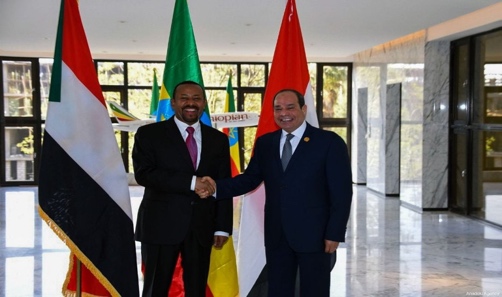 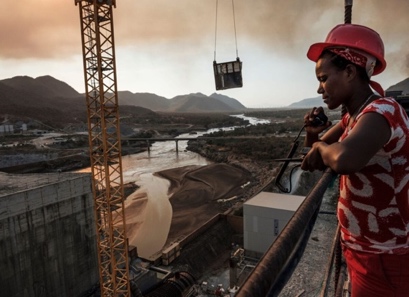 ראש ממשלת אתיופיה: "אני רוצה להבהיר היטב שאין לנו שום כוונה לפגוע במדינות האלה..."

נשיא מצרים סיסי 'הזהיר מפני הסיכון לסכסוך אלים'.
https://www.youtube.com/watch?v=G45J9AavhMU
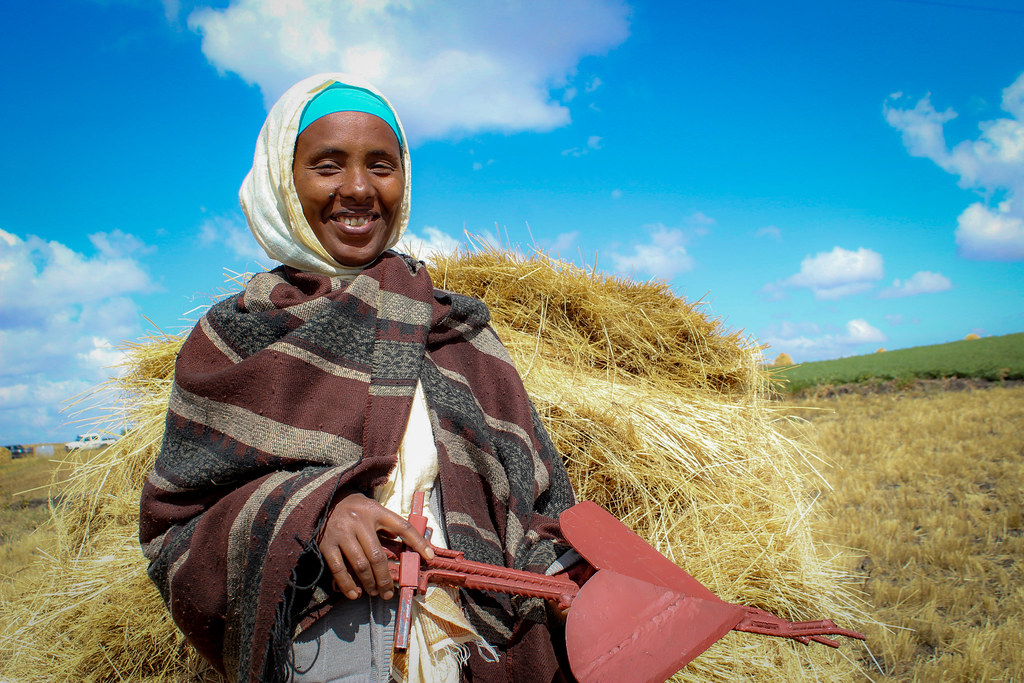 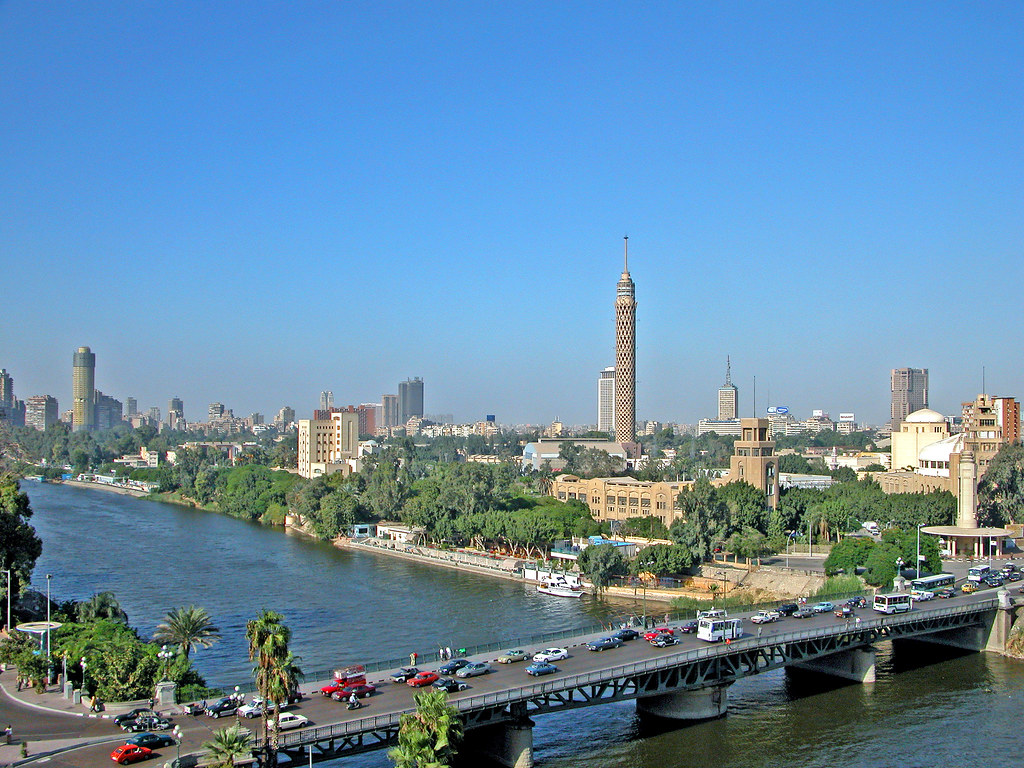 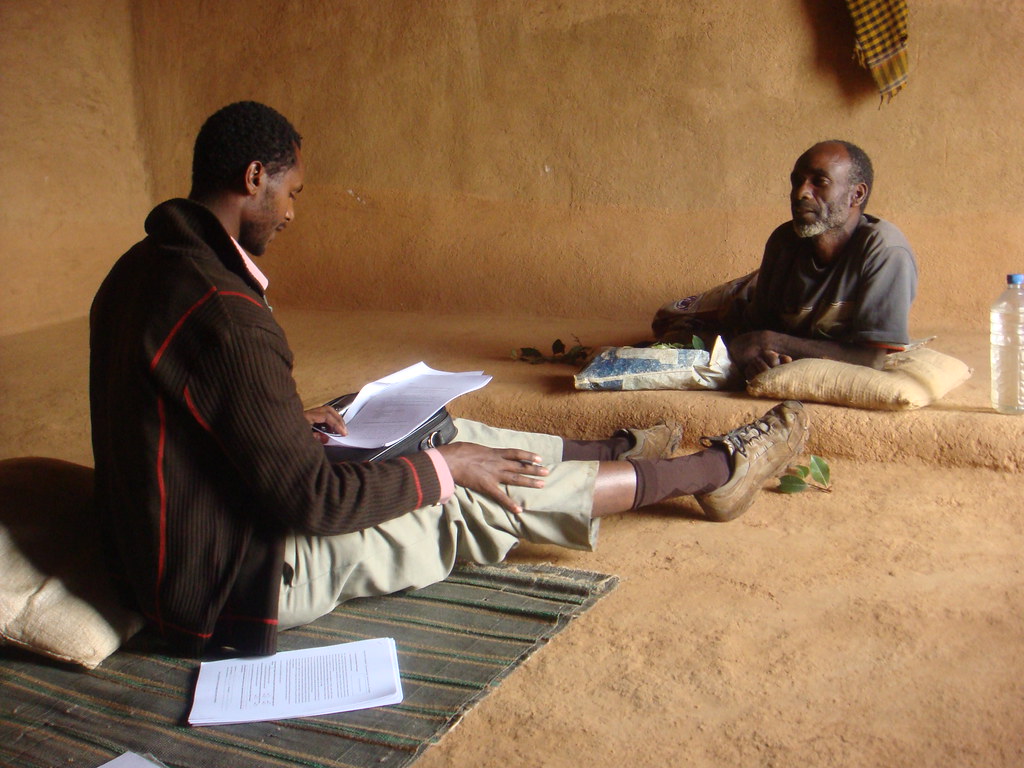 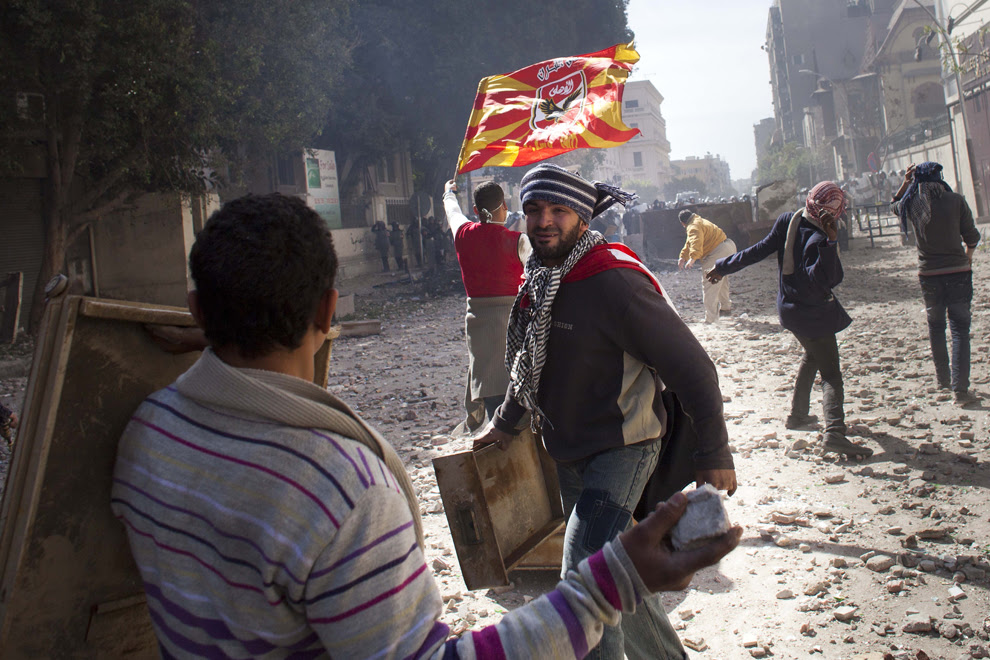 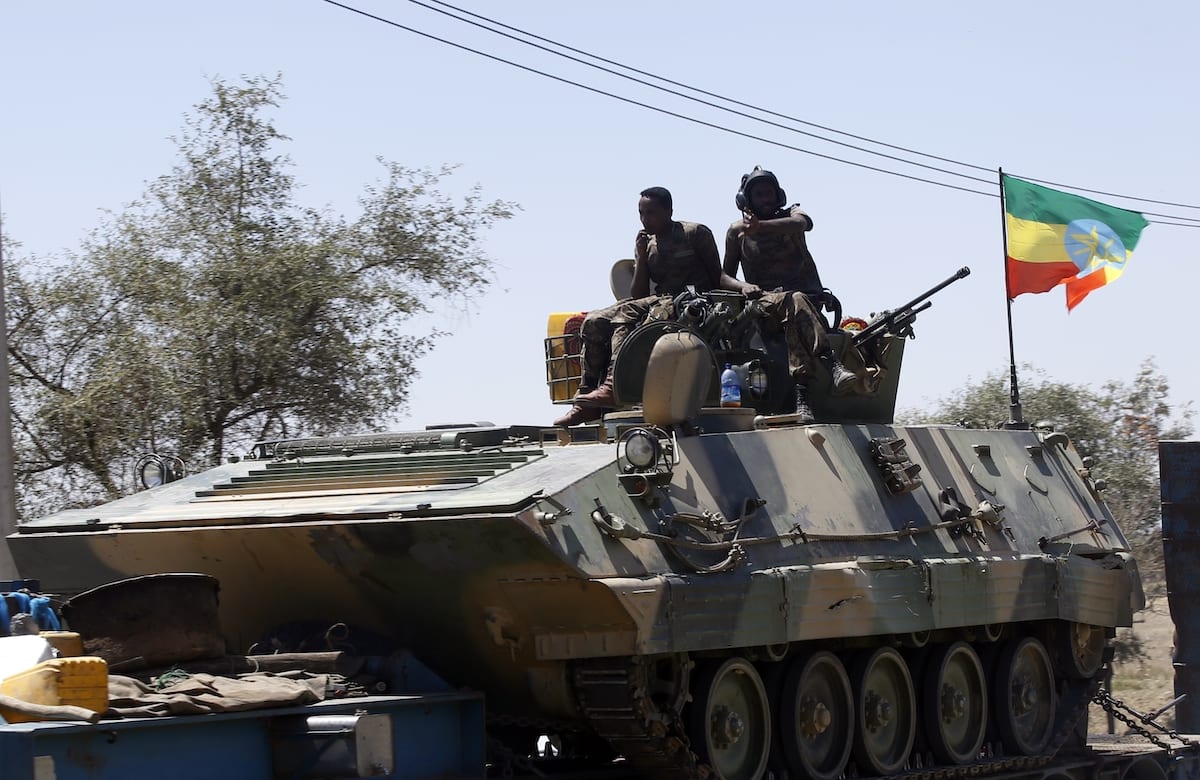 למה?

הצוות ינתח:
סוגיות גיאוגרפיות והיסטוריות.
הדילמות ברובד האישי, האזורי והבינלאומי.
אסטרטגיות לפתרון דילמות אלו.
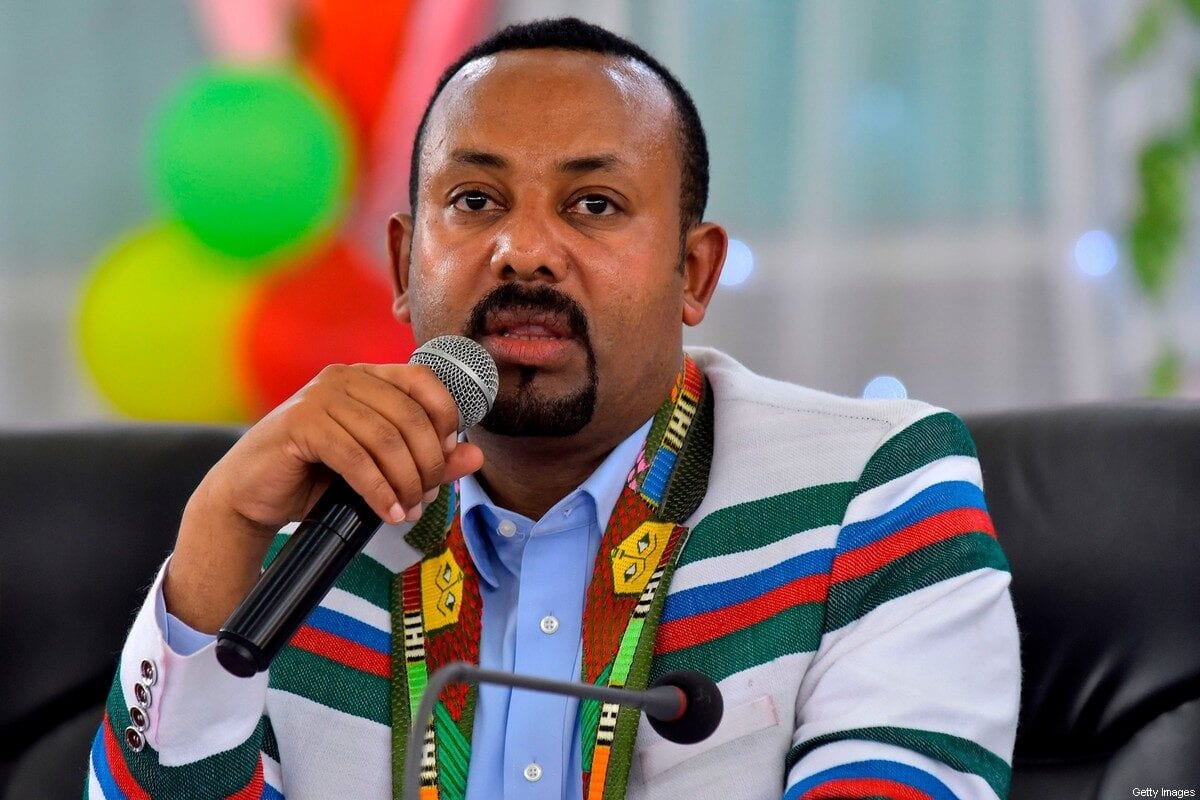 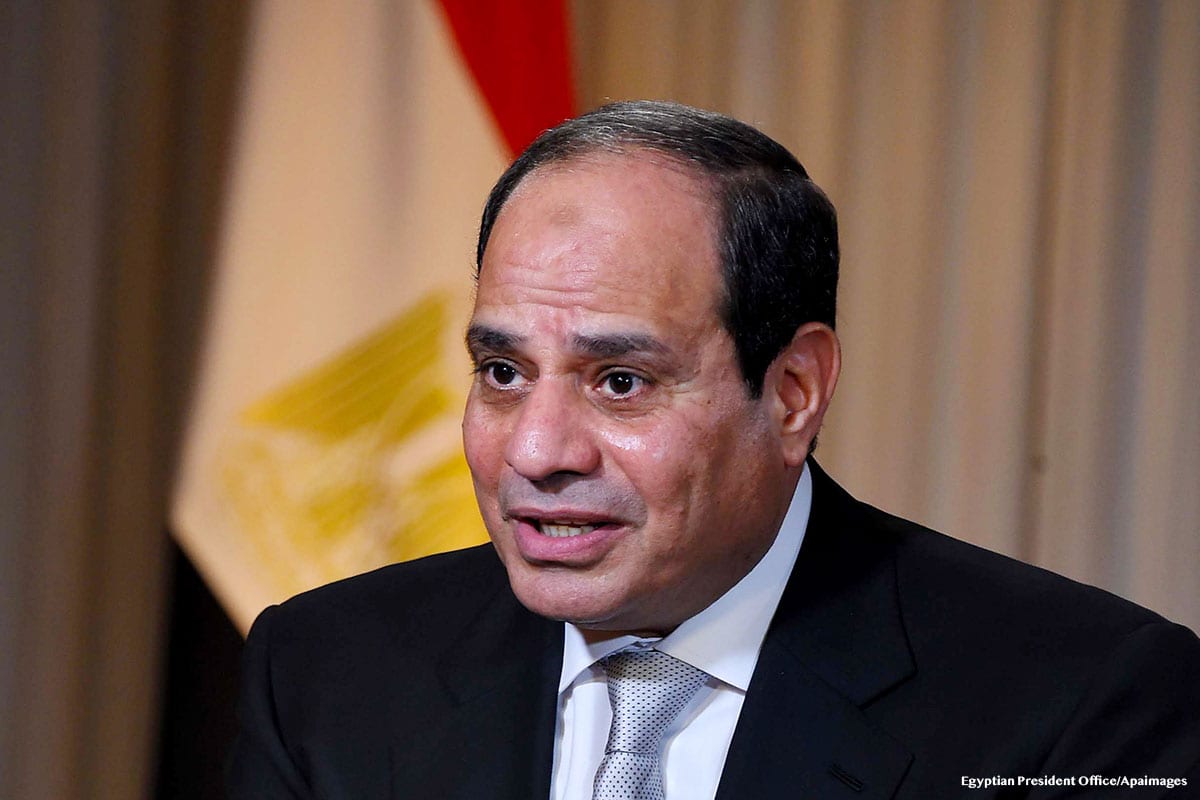 This Photo by Unknown Author is licensed under CC BY-SA-NC
This Photo by Unknown Author is licensed under CC BY-SA
This Photo by Unknown Author is licensed under CC BY-SA-NC
This Photo by Unknown Author is licensed under CC BY-SA-NC
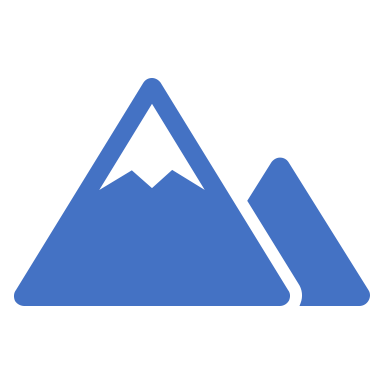 גאוגרפיה
מידע בנוגע למדינות המפתח
קבוצות אתניות: מצרים די הומוגנית בעוד באתיופיה יש יותר מ-13 קבוצות.
אוכלוסיית מצרים קטנה ב 12% אך התמ"ג גבוה פי 4 מזה של אתיופיה.
מצרים מייצרת חשמל פי 12 יותר מאתיופיה.
מצרית צורכת פי 6 יותר מים מאתיופיה.
פיזור האוכלוסייה במדינות אגן הנילוס
ככלל, הפיזור מושפע מאקלים, גשמים וזמינות מים.
המצרים חיים בעיקר ברצועה צרה לאורך נהר הנילוס.
עבור מדינות במעלה הזרם (למשל אתיופיה), הנגישות למי הנילוס מוגבלת ולכן רצועות הנילוס שם דלילות באוכלוסייה.
Egypt Society  is  homogenous Arabs and Ethiopia has more than 13 ethnic groups.
Egypt has about 12 percent less population but her GDP is about 4 times of Ethiopia GDP.
Egypt produces more than 12 times the electric power Ethiopia produces.
Egypt consumes 7 times the amount of water  per capita Ethiopia consumes.
GERD
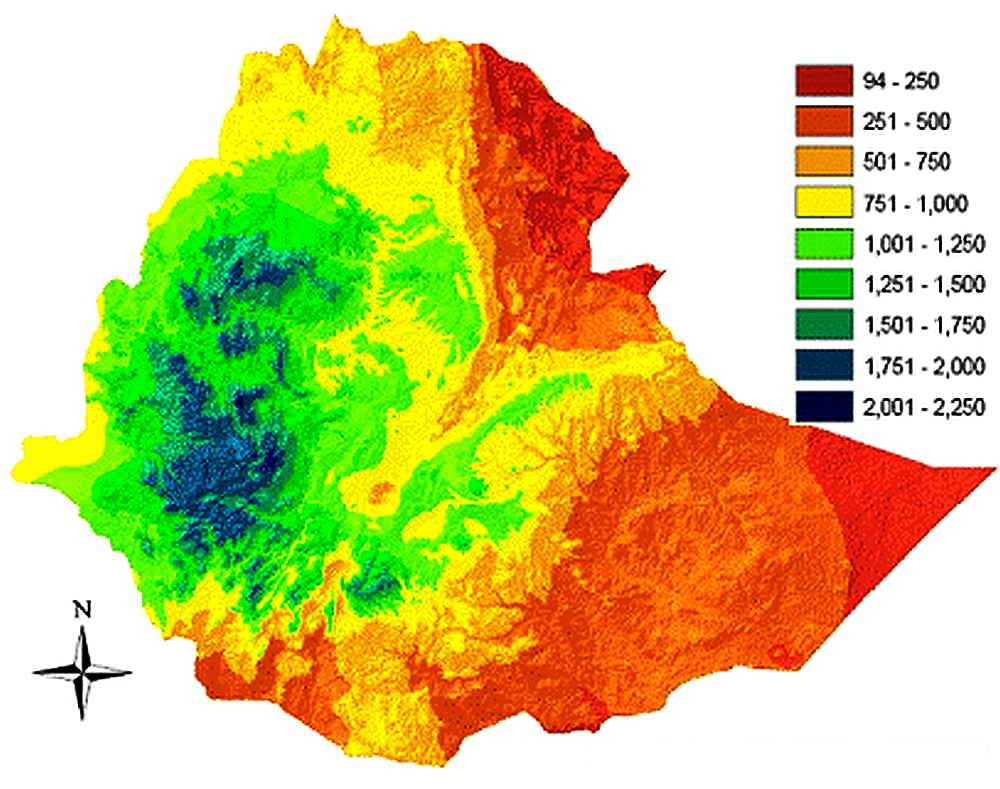 פני השטח:
Rainfall Map
GERD
רמת אתיופיה מחולקת על ידי 'עמק הבקע הגדול', מוקפת בשפלה ומדבר.

ריכוז האוכלוסין גבוה בעיקר באזורים גשומים.
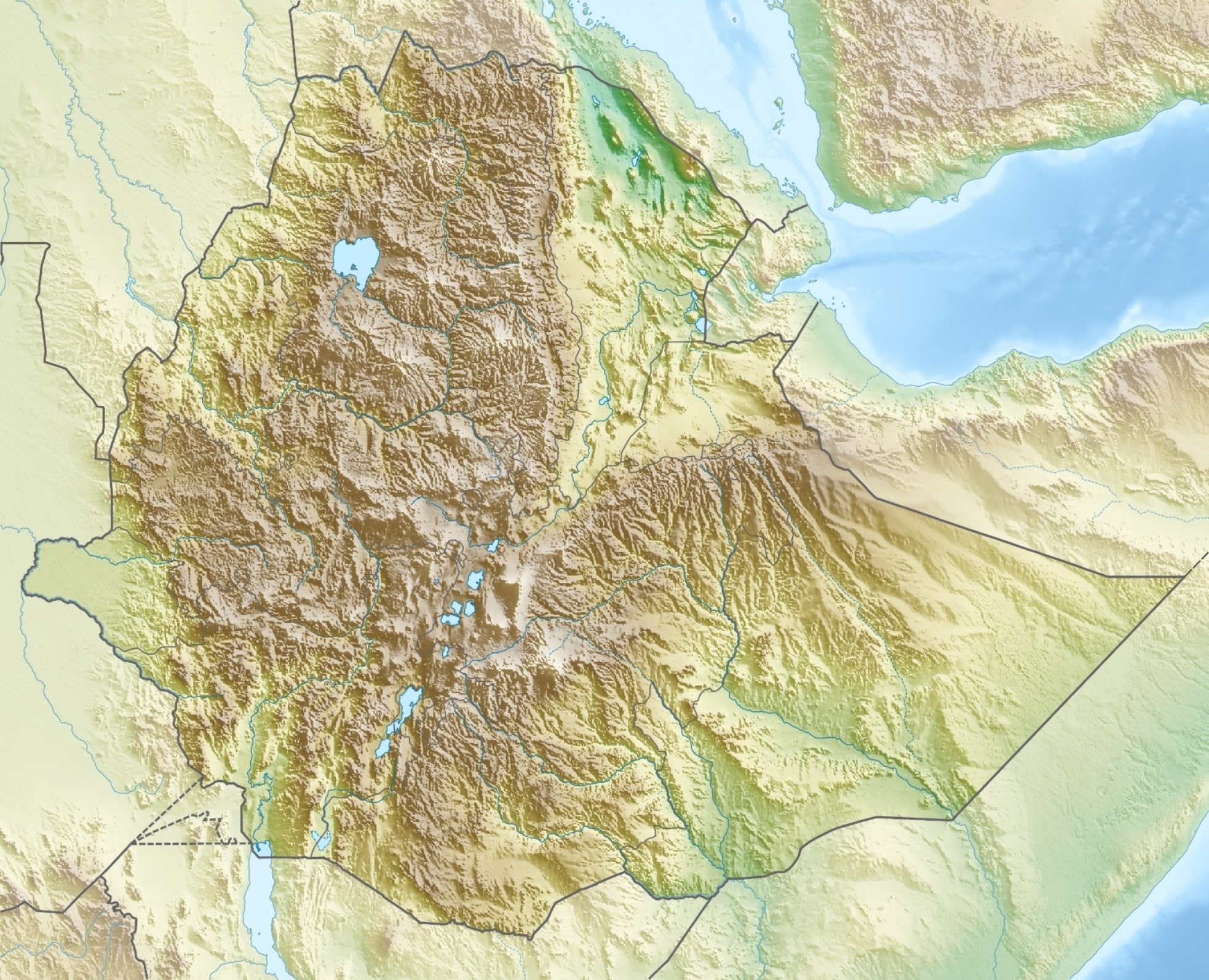 Elevation
Map
GERD
מפה הידרולוגית
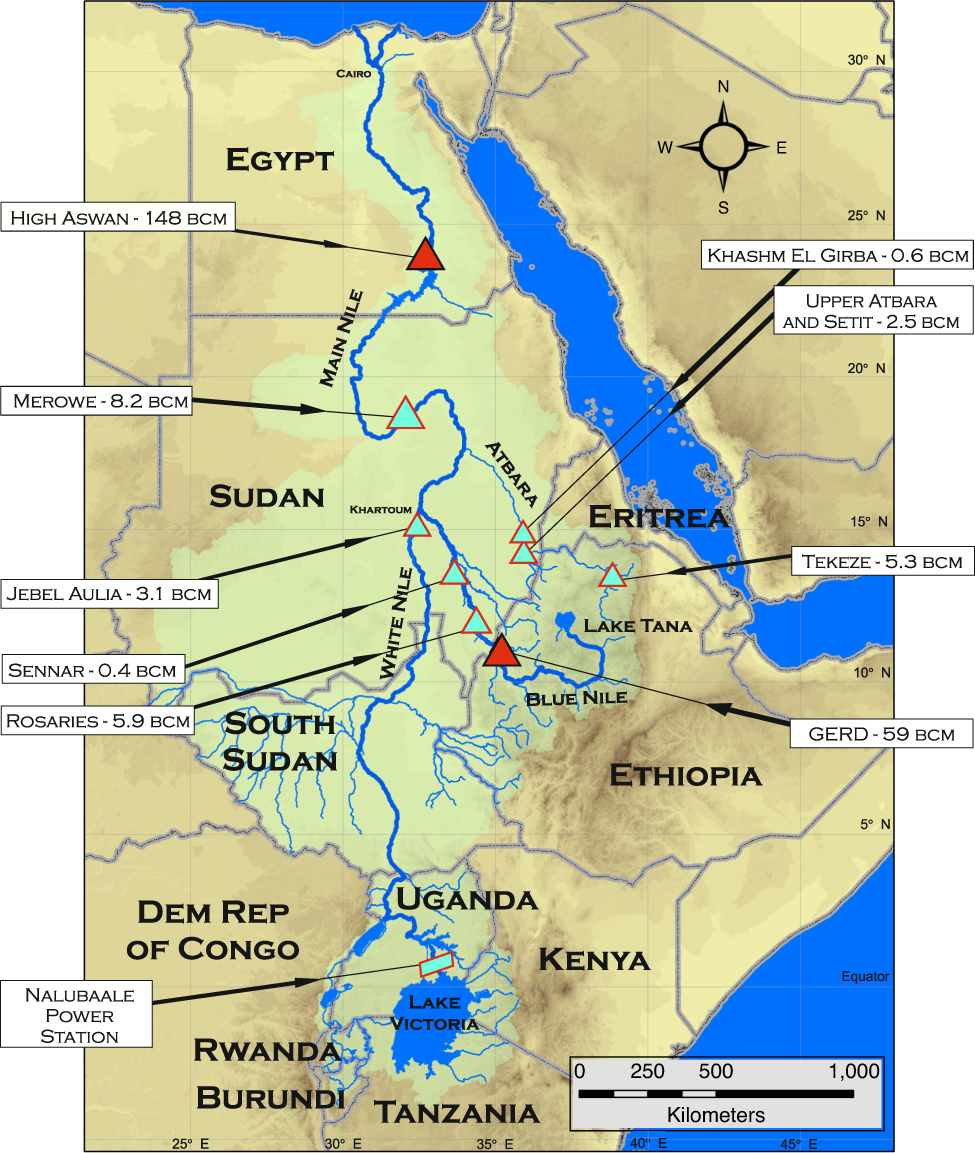 כיום בסודן יש 6 סכרים, במצרים סכר אחד ולאתיופיה         3 סכרים.

סכר אסואן במצרים הוא הגדול ביותר ומאחסן עד פי 1.71 מהזרימה השנתית הממוצעת של הנילוס.

הרווח הכולל של מצרים מסכר זה נע בין  2.7% ל 4% מהתמ"ג (חשמל, השקיה ותחבורה).

הרווח לתמ"ג של  אתיופיה מהסכר החדש צפוי להיות מעל 1.5%.
Egypt Society  is  homogenous Arabs and Ethiopia has more than 13 ethnic groups.
Egypt has about 12 percent less population but her GDP is about 4 times of Ethiopia GDP.
Egypt produces more than 12 times the electric power Ethiopia produces.
Egypt consumes 7 times the amount of water  per capita Ethiopia consumes.
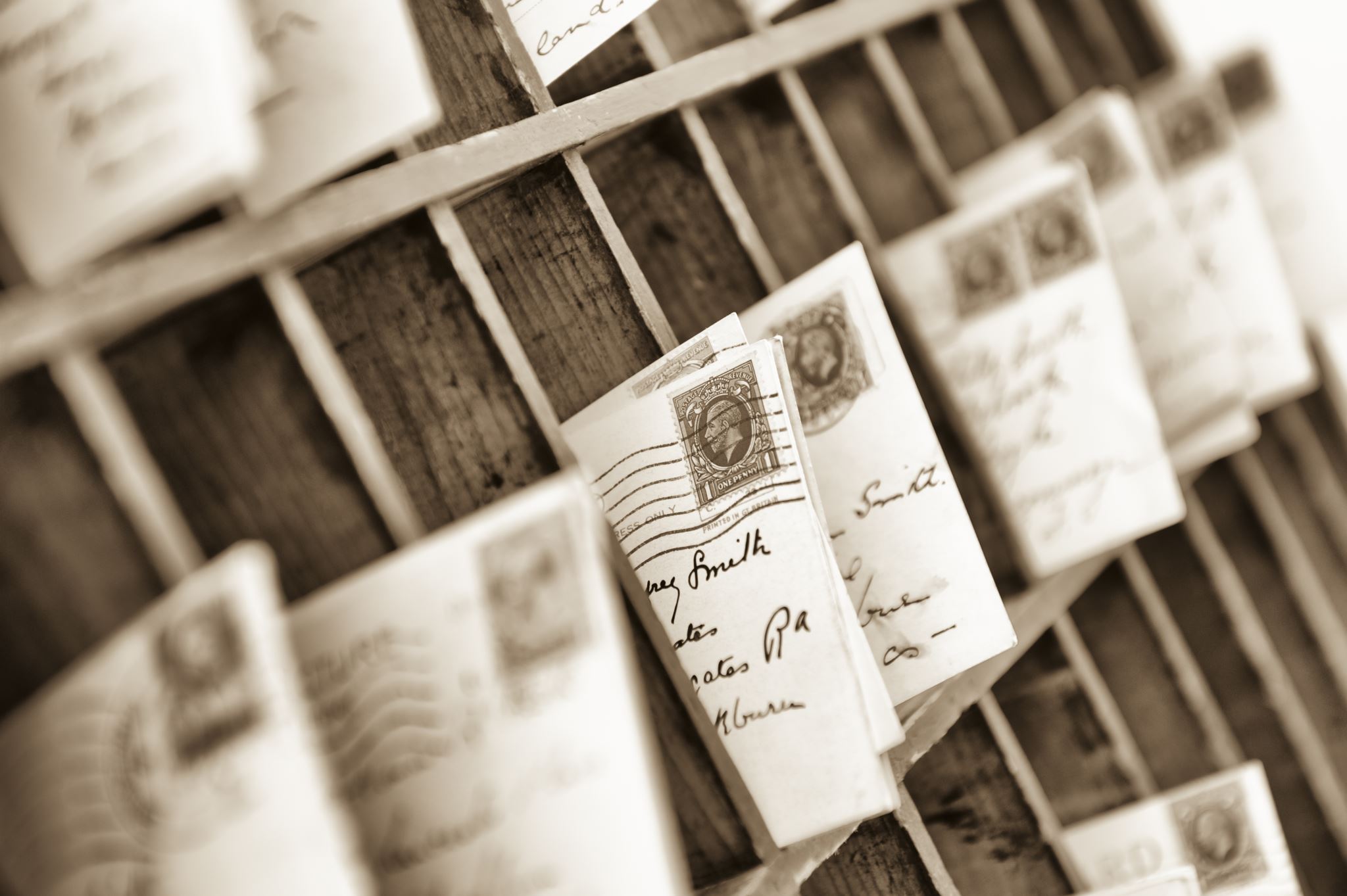 היסטוריה
1909-1959
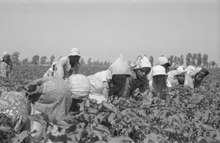 הסכמים קולוניאליים הגנו על גידולי כותנה במצרים. (א)   1909 - אתיופיה מתחייבת לא לבנות סכרים, (ב) 1929 - למצרים יש זכויות וטו על כל פיתוח במעלה הנהר כמו גם הקצאה של 57% ממי הנילוס.

לאחר העצמאות חתמו מצרים וסודאן על הסכם דו-צדדי ב-1959, שהגדיל את מכסת מצרים ל-64%.
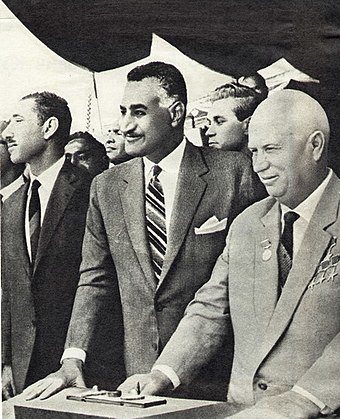 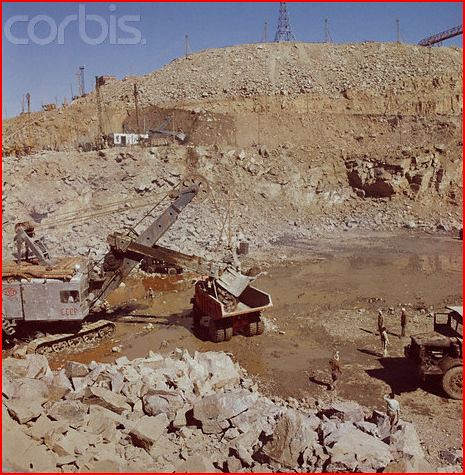 1999-2022
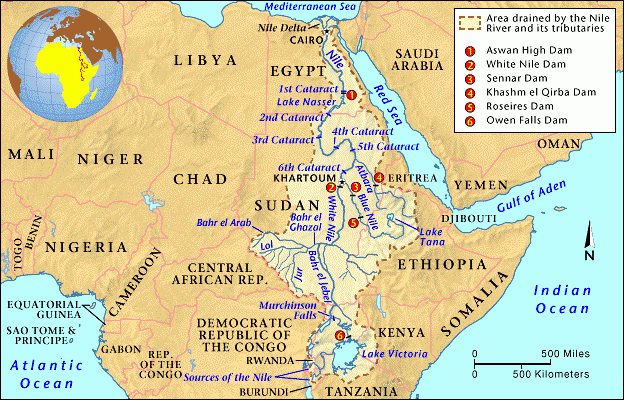 בשנת 1999, הוקם ארגון ה NBI (יוזמת מדינות אגן הנילוס) לפיתוח משותף של משאבי המים באזור.

בשנת 2010, מדינות במעלה הנהר חתמו על הסכם לביטול זכויות המים ההיסטוריות של מצרים וסודאן משנת 1929. בתגובה פרשו שתי האחרונות מה NBI.

בשנת 2011, אתיופיה הכריזה על פרויקט בניית ה GERD. יצוין שההכרזה בסמוך מאוד למועד הפלת מובארק.

מצרים מאיימת במלחמה אך לעת עתה עדיין נעשים מאצים דיפלומטיים.
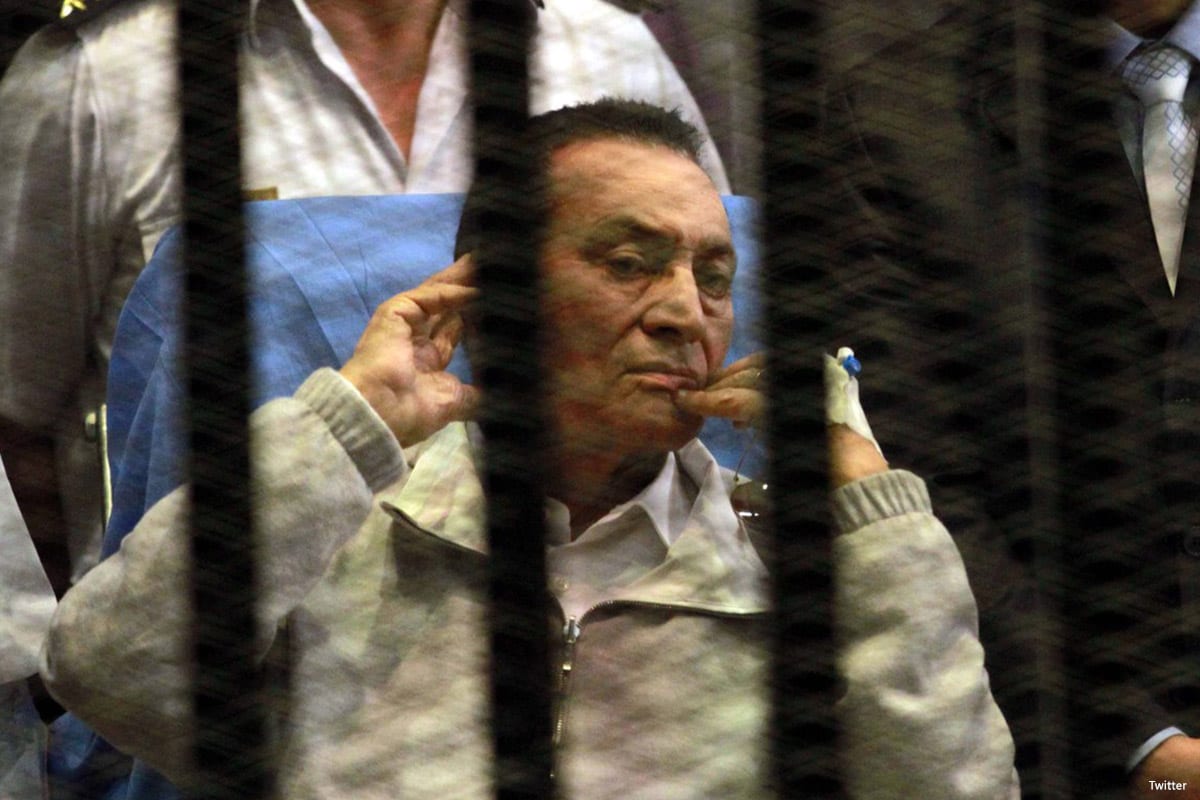 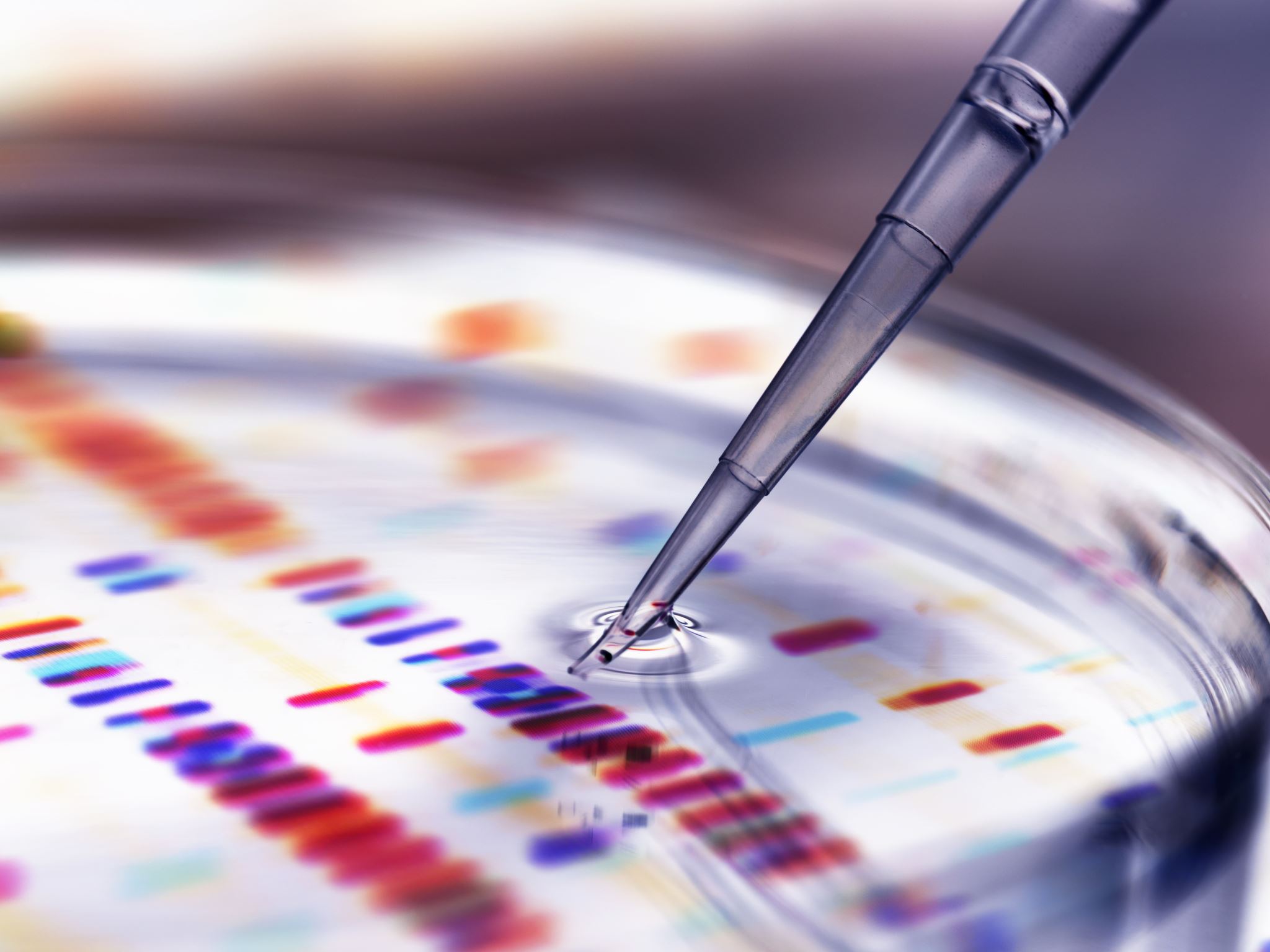 שלוש רמות ניתוח מנקודת מבט של מודל הריאליזם
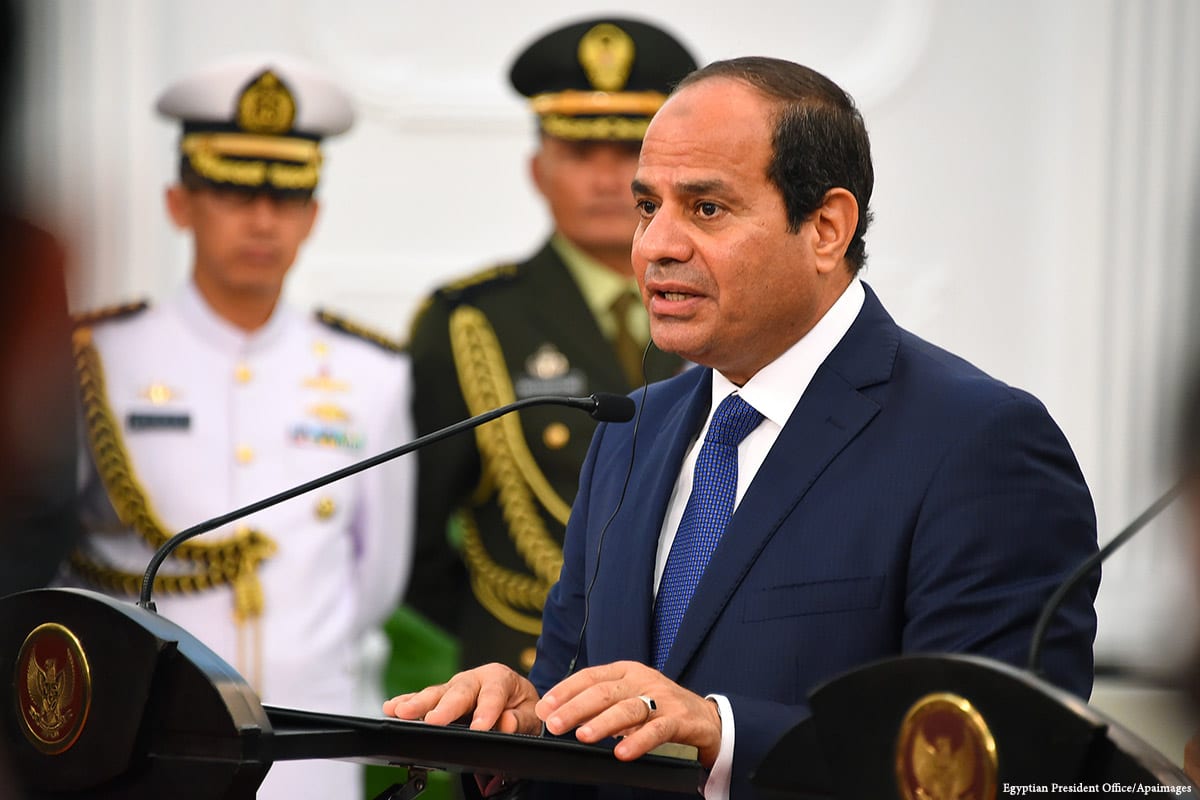 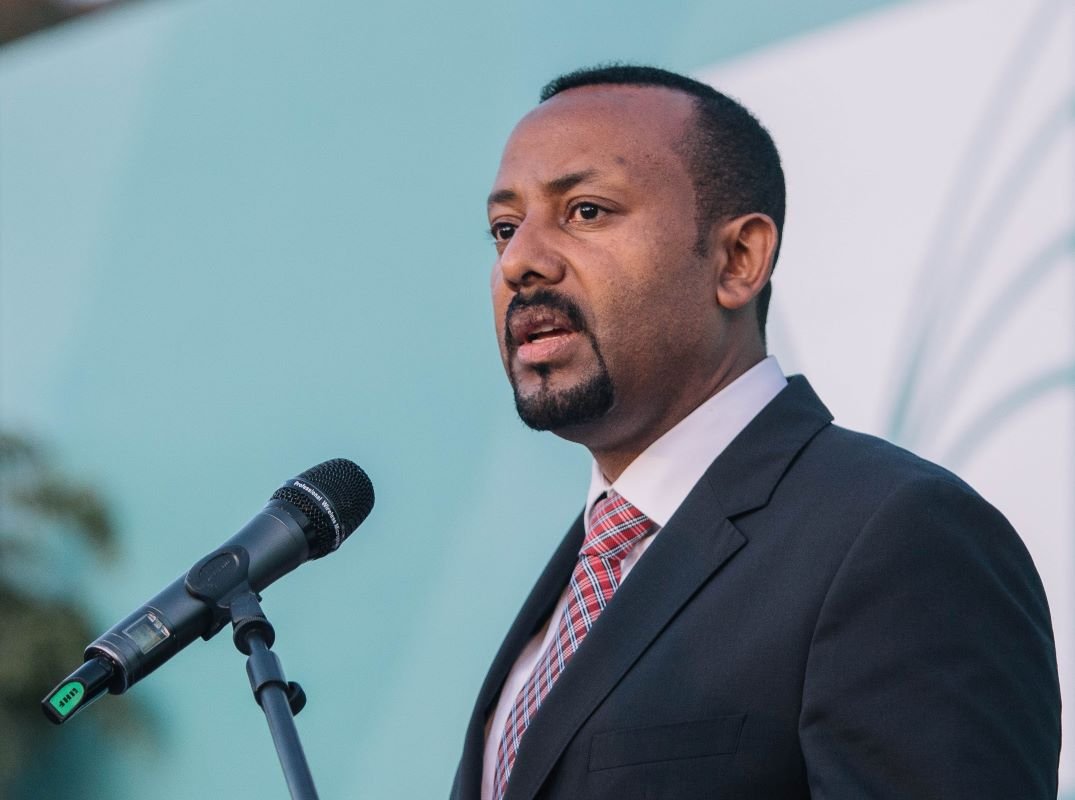 לנשיא עבדול פתאח סיסי יש לכאורה שליטה מלאה במדינה אך אחוז ההצבעה בבחירות האחרונות לנשיאות עמד על 40 אחוז בלבד.
הסכם עלול לצייר אותו כמי שנכנע לאתיופים "גונבי המים" ממצרים ולהאשים אותו בכל משבר מים העתידי במצרים.
ראש הממשלה, אבי אחמד, מתמודד עם מלחמת אזרחים נגד חזית השחרור העממית של טיגרי במשך כמעט שנתיים. זכה בבחירות בזמן מלחמה. הלגיטימיות שלו חלשה.
אי הגעה להסכמה מסייעת לו לגייס תמיכה בקרב אנשיו כדי להילחם בכוח הניאו -קולוניאלי.
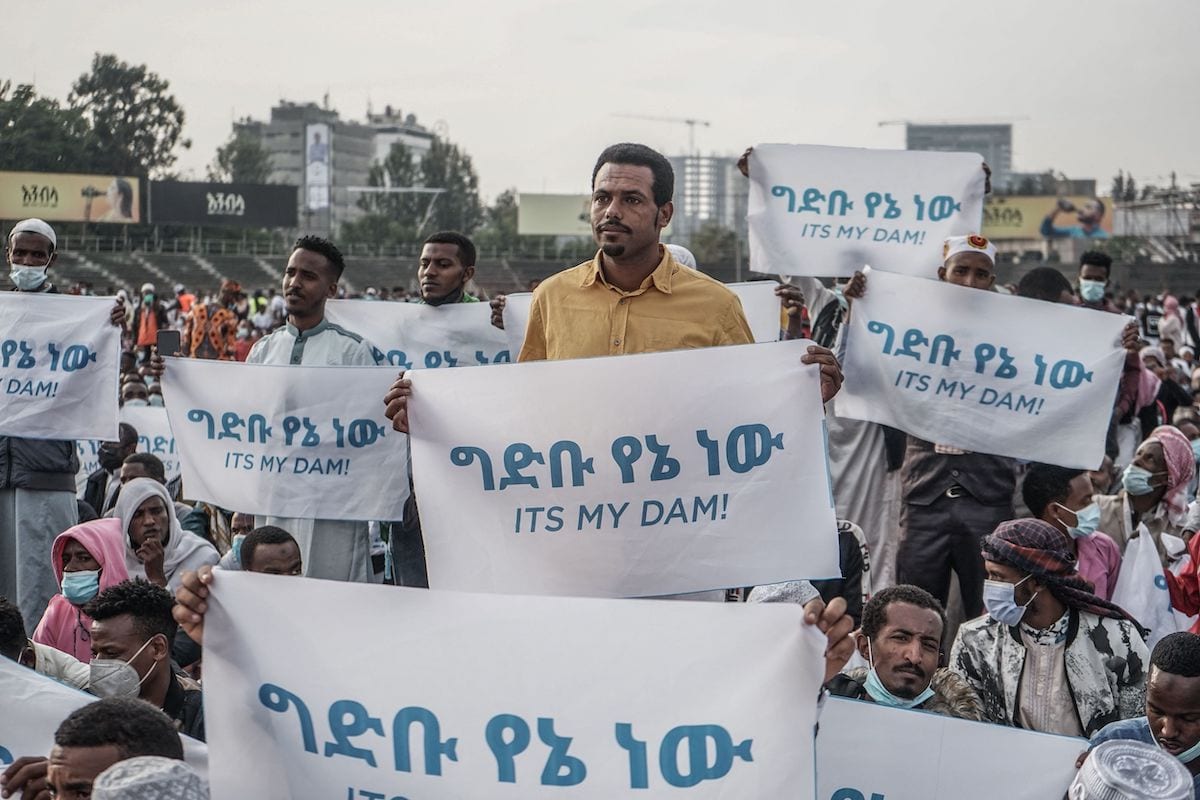 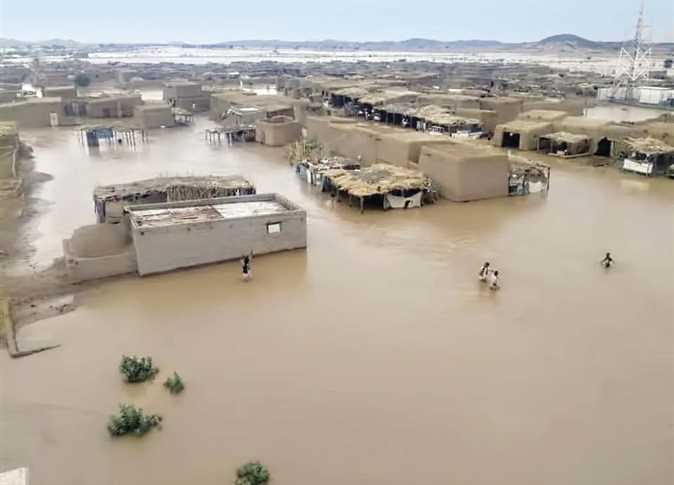 עבור אתיופיה, הסכר החדש מוציא את המדינה מעוני לצמיחה ושגשוג. 

היא מקדמת את תהליך הבנייה באופן חד צדדי, אפילו תוך סיכון מלחמה.
עבור מצרים, הסכמי 1929 מחייבים אבל הקמת הGERD  אינו מהווה איום קיומי. לא סביר שהיא תתחיל במלחמה לאחר שהמילוי החל.
הפעילות שלה עדיין ברמת הדיפלומטיה והרטוריקה.
This Photo by Unknown Author is licensed under CC BY-SA-NC
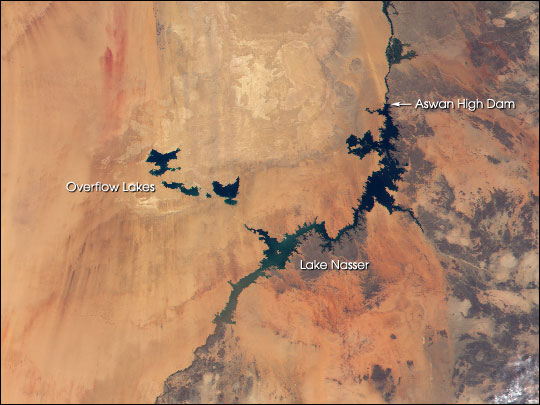 מה עוד לטובת מצרים...
מאגר סכר אסואן מלא (פי 1.71 מהזרימה השנתית) ואף עלה על גדותיו.
84 מתקני התפלה עם 14 נוספים בבנייה.
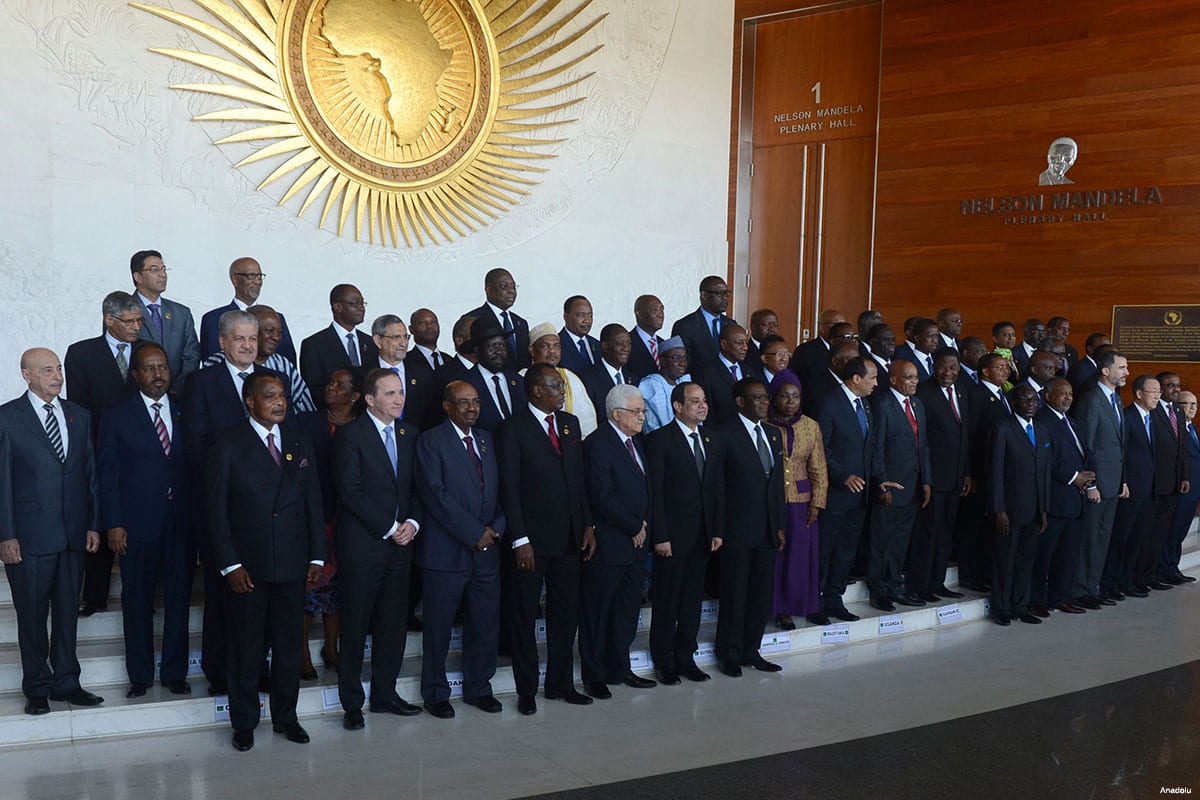 This Photo by Unknown Author is licensed under CC BY-SA-NC
מדינות סודן ואגן נהר הנילוס
סודן לא רוצה להיתפס כמי שמוותרת על זכויות המים ההיסטוריות שלה.
מדינות במעלה הנהר תומכות באתיופיה בשבירת מונופול המים וממשיכות לדחוף לפיתוח קולקטיבי של הנילוס.
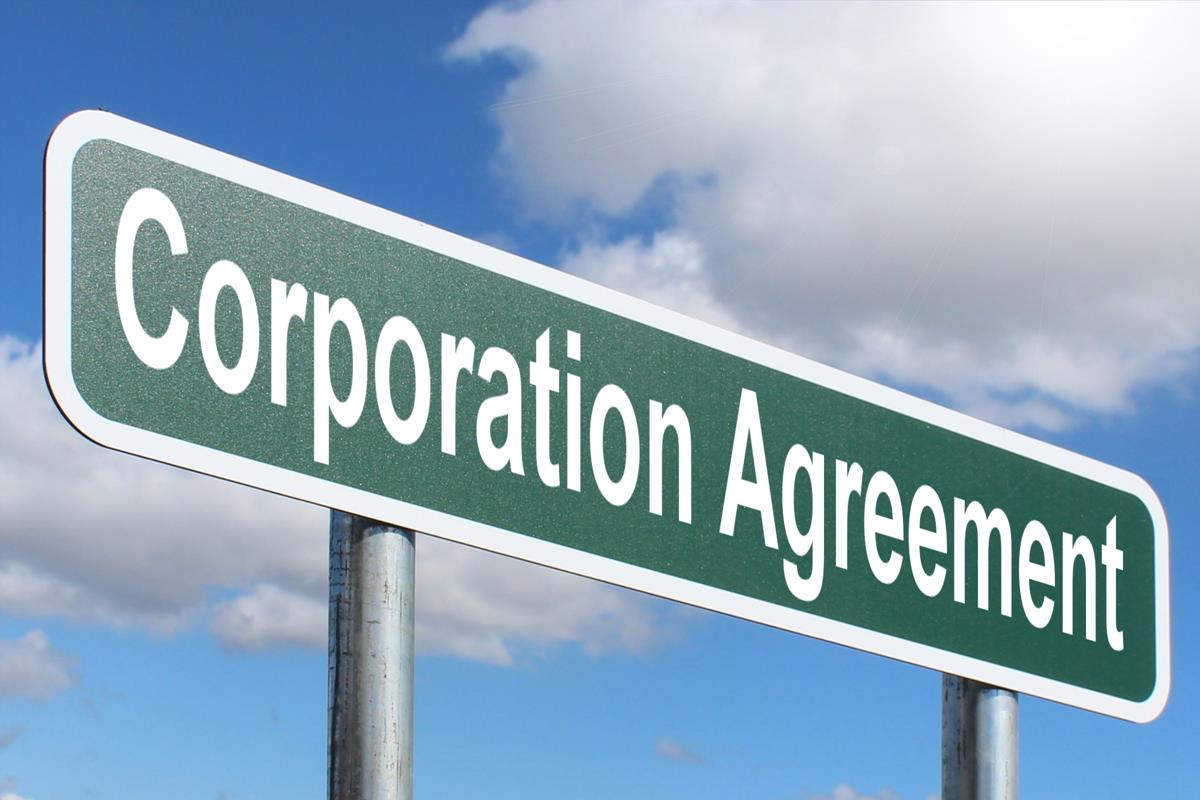 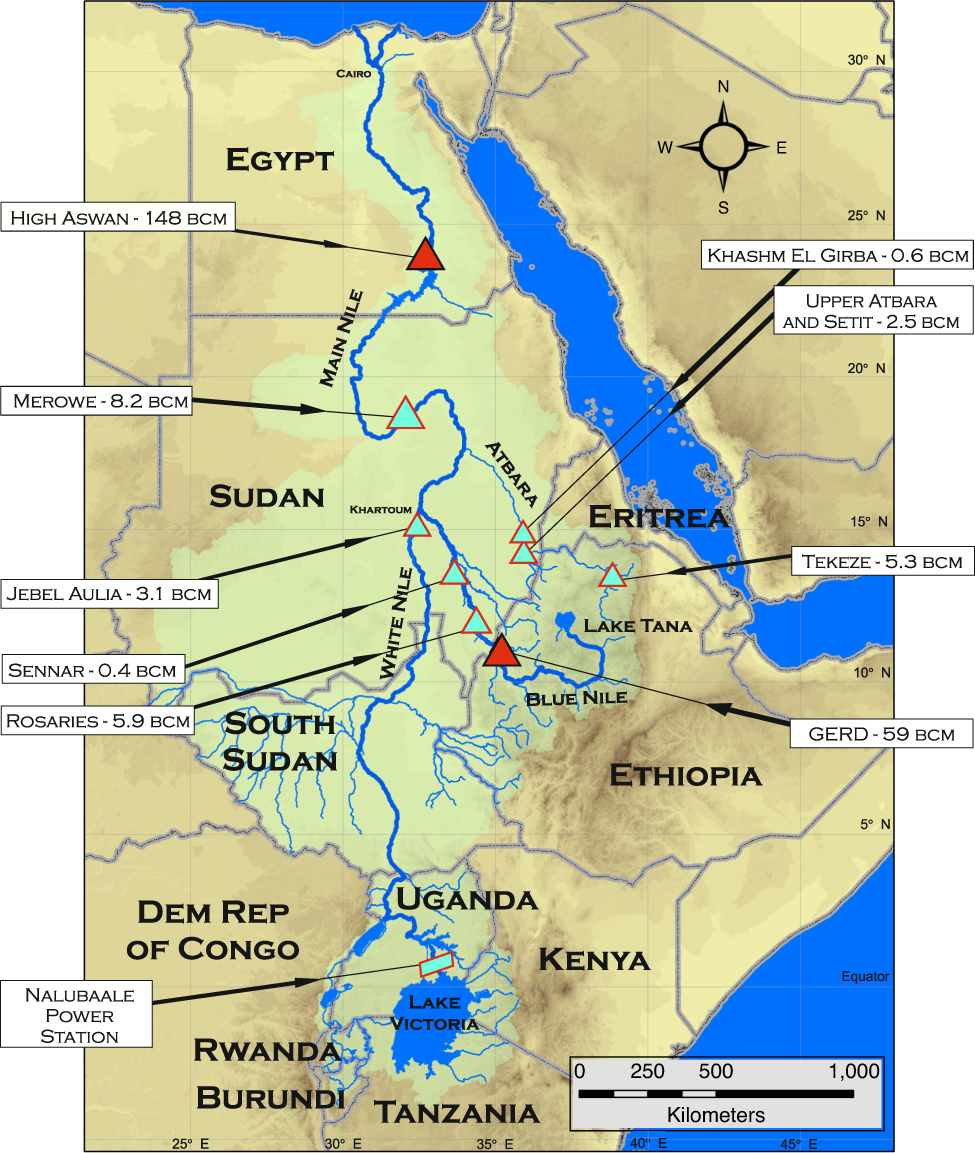 This Photo by Unknown Author is licensed under CC BY-SA
תאגיד חוצה גבולות

תאגיד יכול לפעול ברמות שונות כשהפעלת הסכרים השונים חייבת להיות בתיאום בין השחקנים השונים. 

ניתן לחקות את ההצלחה של מודל משותף בפיתוח אגן נהר סנגל.

ניתן לרענן את ההזדמנויות ולעבור מ"צריכת מים" ליתרונות נוספים כמו חשמל והימנעות מהצפות.
שחקנים בינלאומיים
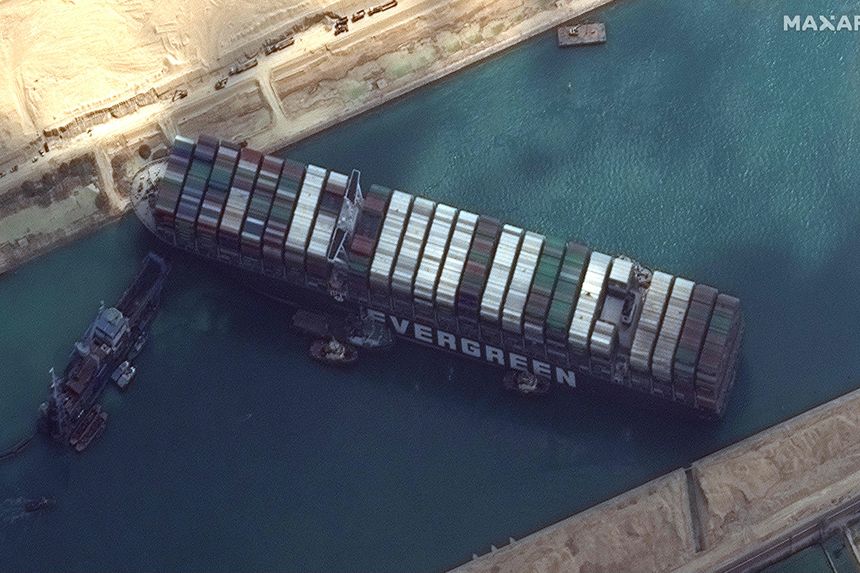 מצרים שולטת בנקודה קריטית ביותר - תעלת סואץ.
אתיופיה היא אחת הצומחות בעולם בשנים האחרונות, 6% עד 12%.
שחקני מפתח ירצו לקיים קשרי ידידות עם שתי המדינות כדי לשרת את האינטרסים הלאומיים שלהם.
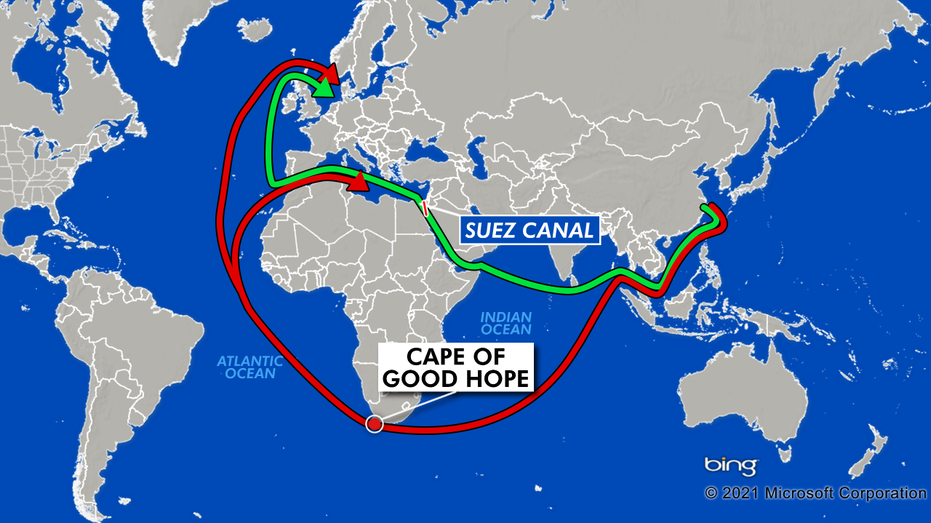 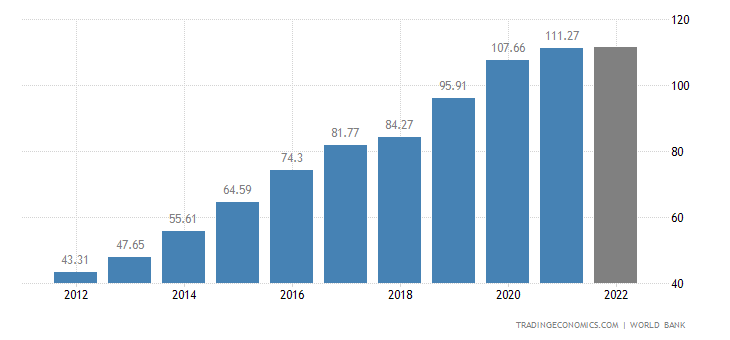 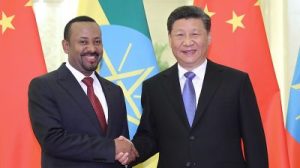 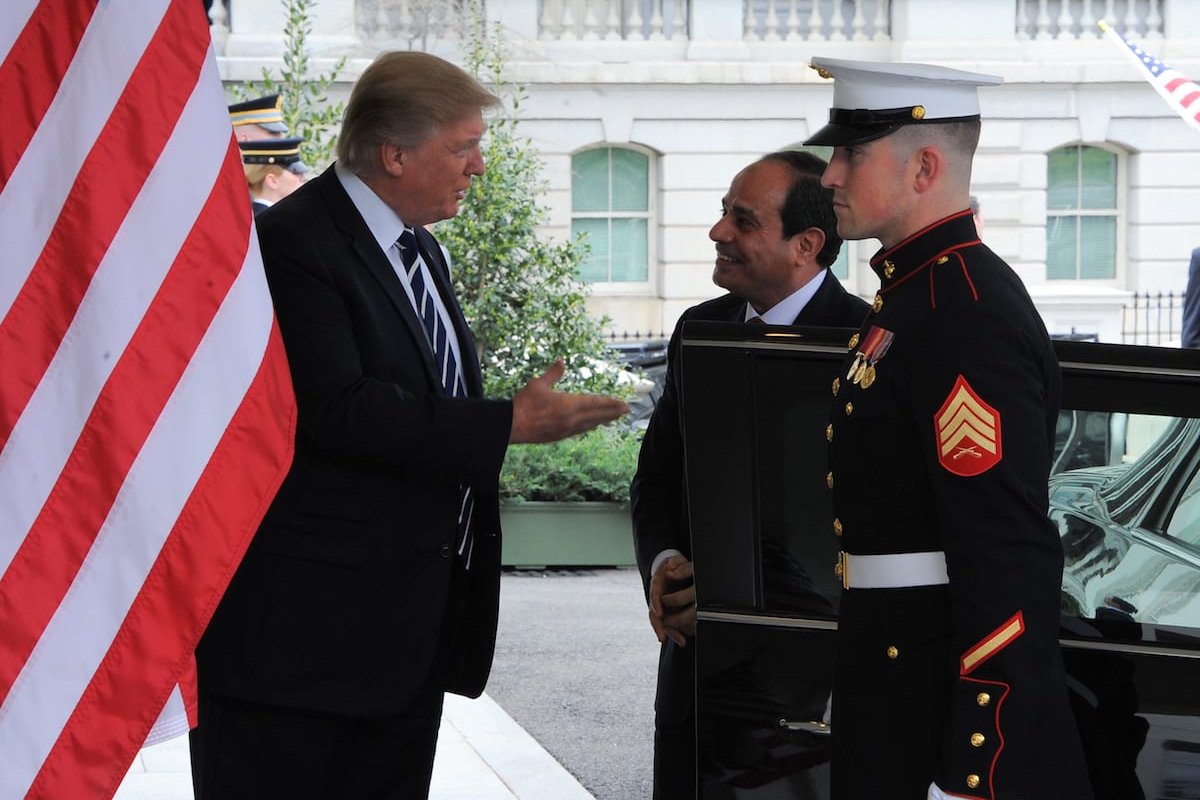 סין היא משקיעה מרכזית הן במצרים והן באתיופיה. בהתאם כרגע היא לא רוצה להתערב.
עוד יצוין שאין לה הסכם שיתוף מים עם מדינות במורד הנהרות של מקונג, אינדוס וגנגס.
ארצות הברית סיפקה למעלה מ-3.5 מיליארד דולר סיוע למצרים. יש לה פחות אינטרסים באתיופיה.

ארה"ב התייצבה לצד מצרים למשא ומתן תחת טראמפ כשב-2020 הקפיאה את הסיוע לאתיופיה.
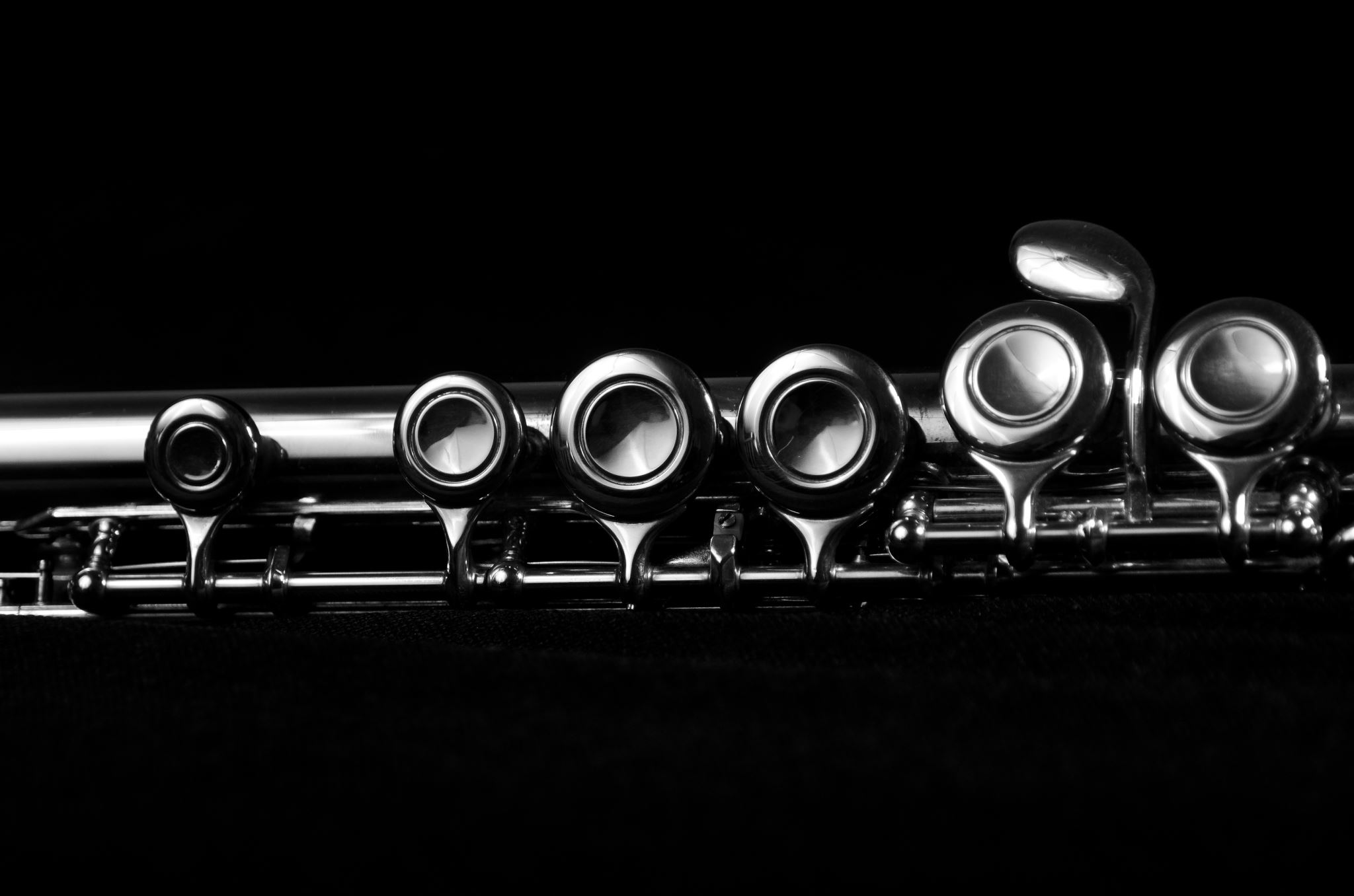 מסקנות
האתיופים מוכנים לצאת למלחמה על הסכר החדש. המצרים כנראה שלא.
מנהיגים משני הצדדים לא היו רוצים להגיע להסכמה בגלל הפוליטיקה המקומית.
שחקנים בינלאומיים ואזוריים אימצו גישות שונות בהתבסס על האינטרסים הלאומיים שלהם. עם תחילת המילוי הם מעריכים שמצרים לא תתחיל מלחמה על הסכר.
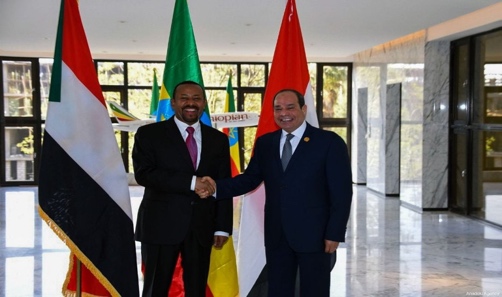 References
Staff, R. (2021, April 7). Egypt’s Sisi warns of potential for conflict over Ethiopian dam. Reuters. https://www.reuters.com/article/us-ethiopia-dam-egypt-sudan-idUSKBN2BU2C3
Reuters. (2021, September 16). U.N. council urges Egypt, Ethiopia, Sudan to restart dam talks. Reuters. https://www.reuters.com/world/africa/un-council-urges-egypt-ethiopia-sudan-restart-dam-talks-2021-09-15/
 
Welcome to Nile Basin Initiative (NBI). (n.d.). Www.nilebasin.org. https://www.nilebasin.org/
 
African countries sign Nile water-sharing treaty. (2010, May 14). France 24. https://www.france24.com/en/20100514-african-countries-sign-water-sharing-treaty-river-nile-Egypt-Sudan
 
Agreement on Declaration of Principles between The Arab Republic of Egypt, The Federal Democratic Republic of Ethiopia And The Republic of the Sudan On The Grand Ethiopian Renaissance Dam Project (GERDP) Preamble. (n.d.). https://www.internationalwaterlaw.org/documents/regionaldocs/Final_Nile_Agreement_23_March_2015.pdf
 
Water consumption Statistics - Worldometers. (2015). Worldometers.info. https://www.worldometers.info/water/
‌
Electricity production capacity by country, around the world. (n.d.). TheGlobalEconomy.com. https://www.theglobaleconomy.com/rankings/electricity_production_capacity/
References
‌Strzepek, K. M., Yohe, G. W., Tol, R. S. J., & Rosegrant, M. W. (2008). The value of the high Aswan Dam to the Egyptian economy. Ecological Economics, 66(1), 117–126. https://doi.org/10.1016/j.ecolecon.2007.08.019
 
Wheeler, K. G., Basheer, M., Mekonnen, Z. T., Eltoum, S. O., Mersha, A., Abdo, G. M., Zagona, E. A., Hall, J. W., & Dadson, S. J. (2016). Cooperative filling approaches for the Grand Ethiopian Renaissance Dam. Water International, 41(4), 611–634. https://doi.org/10.1080/02508060.2016.1177698
 
Negash, T., Ferede, T., & Diriba, G. (2020). The economic significance of the Grand Ethiopian Renaissance Dam (GERD) to the Eastern Nile Economies: A CGE modeling approach. https://eea-et.org/wp-content/uploads/2021/01/Policy-Working-Paper-05-2020.pdf
 
Filling the Grand Ethiopian Renaissance Dam is unlikely to…. (n.d.). Oxford Martin School. Retrieved October 28, 2022, from https://www.oxfordmartin.ox.ac.uk/news/gerd-drought-planning-is-essential/
 
Setting the record straight on the impacts of the Grand Ethiopian…. (n.d.). Oxford Martin School. https://www.oxfordmartin.ox.ac.uk/blog/setting-the-record-straight-on-the-gerd/
References
Egypt expands water desalination projects as Nile dam talks hit new snag - Al-Monitor: Independent, trusted coverage of the Middle East. (n.d.). Www.al-Monitor.com. https://www.al-monitor.com/originals/2022/06/egypt-expands-water-desalination-projects-nile-dam-talks-hit-new-snag#:~:text=There%20are%20currently%2082%20desalination
 
Egypt expands water desalination projects as Nile dam talks hit new snag - Al-Monitor: The Pulse of the Middle East. (n.d.). Www.al-Monitor.com. https://www.al-monitor.com/originals/2022/06/egypt-expands-water-desalination-projects-nile-dam-talks-hit-new-snag
The Senegal River Basin Development Organization (OMVS) Sets the Standard for Cooperative Management of a Transboundary River Basin. (n.d.). Blogs.worldbank.org. https://blogs.worldbank.org/nasikiliza/setting-example-cooperative-management-transboundary-water-resources-west-africa
Egypt president could rule until 2030 as constitutional changes backed. (2019, April 24). BBC News. https://www.bbc.com/news/world-middle-east-48035512
‌
Egyptian warning over Ethiopia Nile dam. (2013, June 10). BBC News. https://www.bbc.com/news/world-africa-22850124
 
Water Scarcity in Egypt. (n.d.). Www.unicef.org. https://www.unicef.org/egypt/documents/water-scarcity-egypt
 
Egypt: Background and U.S. Relations. (n.d.). https://sgp.fas.org/crs/mideast/RL33003.pdf
 
Gorvett, J. (2021, July 31). China in the middle of Nile mega-dam feud. Asia Times. https://asiatimes.com/2021/07/china-in-the-middle-of-nile-mega-dam-feud/
 
Kahsay, T. N., Kuik, O., Brouwer, R., & van der Zaag, P. (2015). Estimation of the transboundary economic impacts of the Grand Ethiopia Renaissance Dam: A computable general equilibrium analysis. Water Resources and Economics, 10, 14–30. https://doi.org/10.1016/j.wre.2015.02.003
References
Egypt: Background and U.S. Relations. (n.d.). https://sgp.fas.org/crs/mideast/RL33003.pdf
 
Gorvett, J. (2021, July 31). China in the middle of Nile mega-dam feud. Asia Times. https://asiatimes.com/2021/07/china-in-the-middle-of-nile-mega-dam-feud/
 
Kahsay, T. N., Kuik, O., Brouwer, R., & van der Zaag, P. (2015). Estimation of the transboundary economic impacts of the Grand Ethiopia Renaissance Dam: A computable general equilibrium analysis. Water Resources and Economics, 10, 14–30. https://doi.org/10.1016/j.wre.2015.02.003